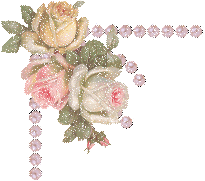 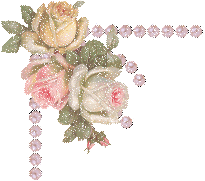 Welcome to all
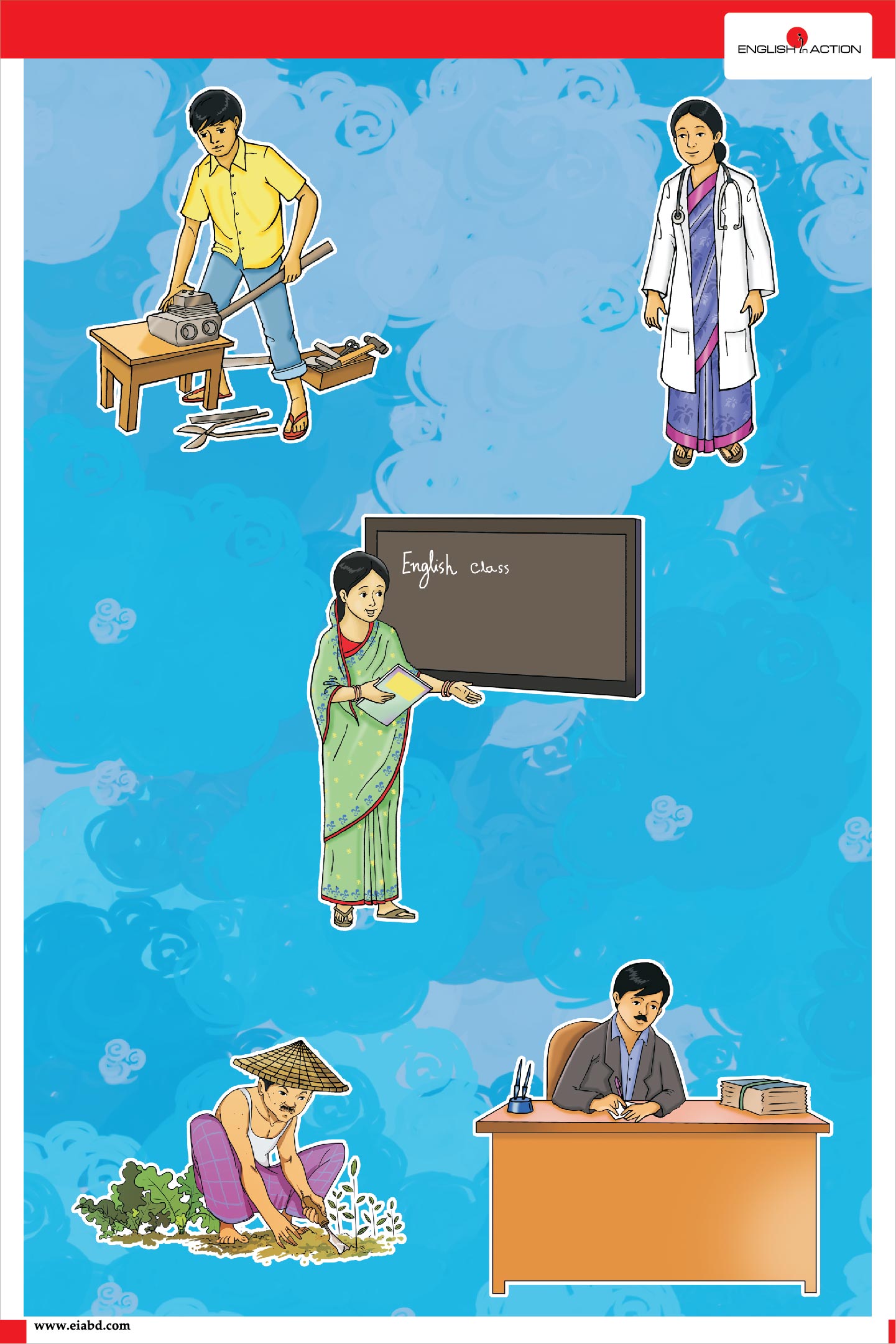 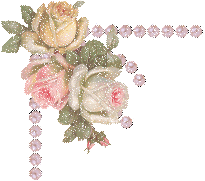 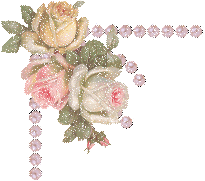 Email:dhalder785@gmail.com
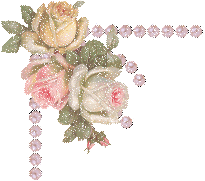 Identification
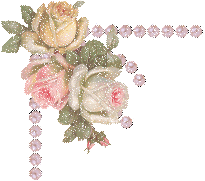 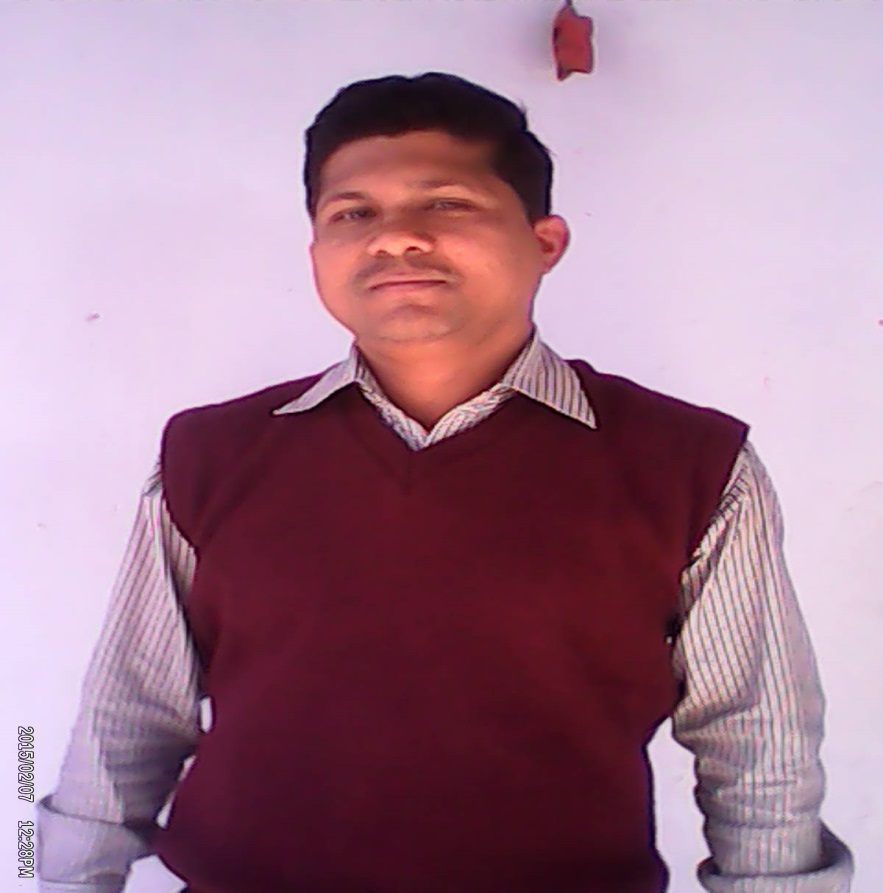 Dulal Halder
Assistant Teacher
Kumna Govt.primary School
Chhatak,Sunamgonj
Email:dhalder785@gmail.com
Class:Four
Subject:English ForToday
Unit:39
Lesson::1
Heading:Occupation
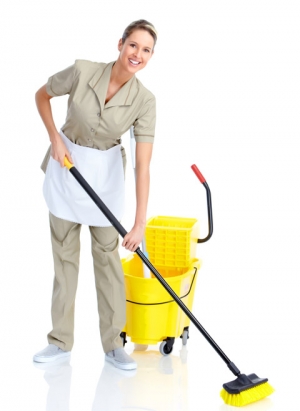 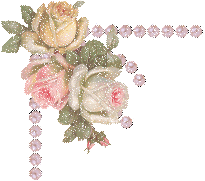 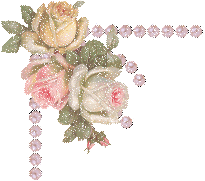 Email:dhalder785@gmail.com
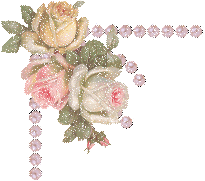 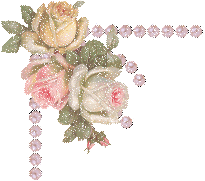 How are you?Do you like song?Lets sing a song.
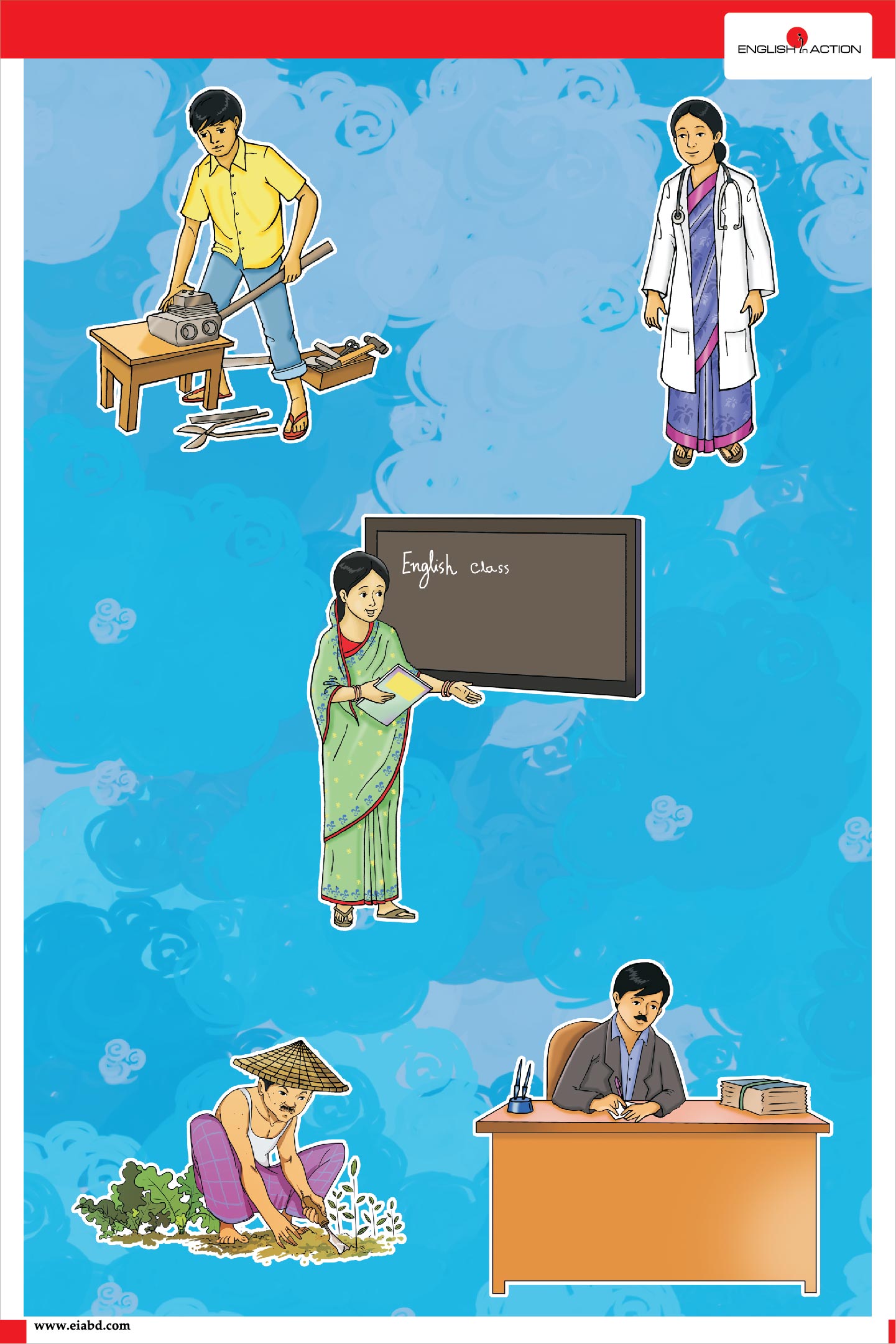 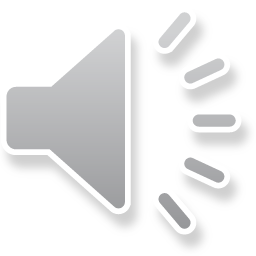 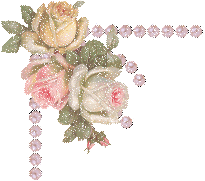 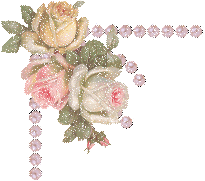 Email:dhalder785@gmail.com
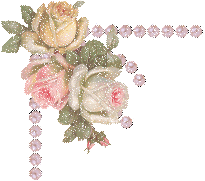 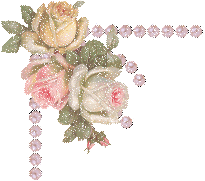 Learning outcome:
Students will be able to--- 
1.4.1-read word phrases and sentence in the text. 
6.2.1-talk about people, objects,events etc
3.1.1-to write,words,phrases and sentence using non-cursive capital and small letters.
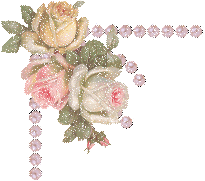 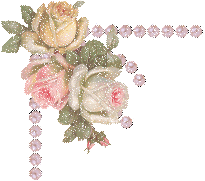 Email:dhalder785@gmail.com
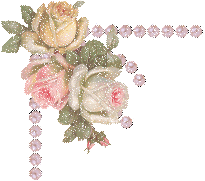 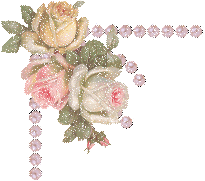 What can you see in the picture?
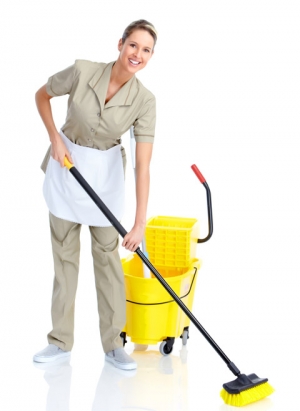 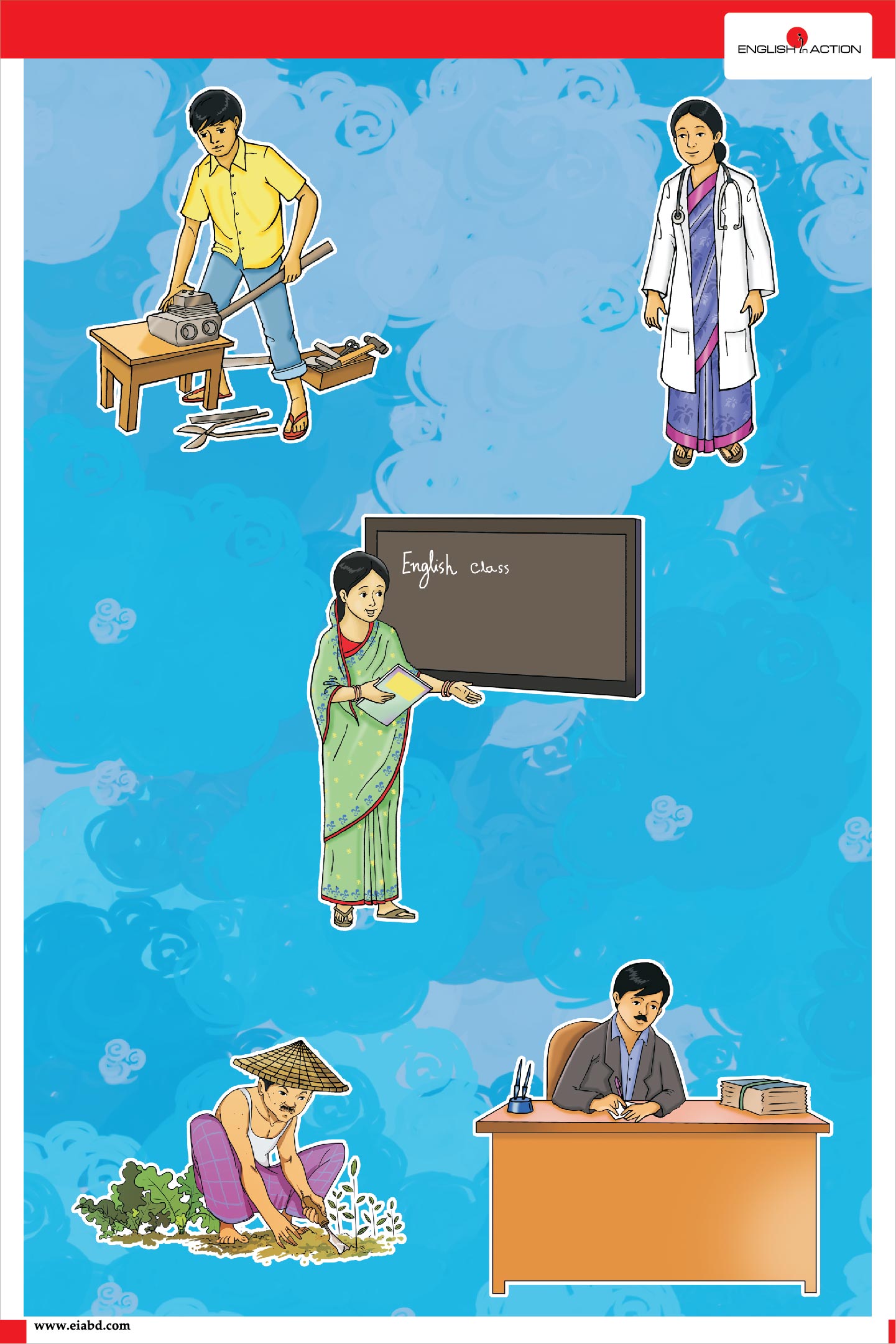 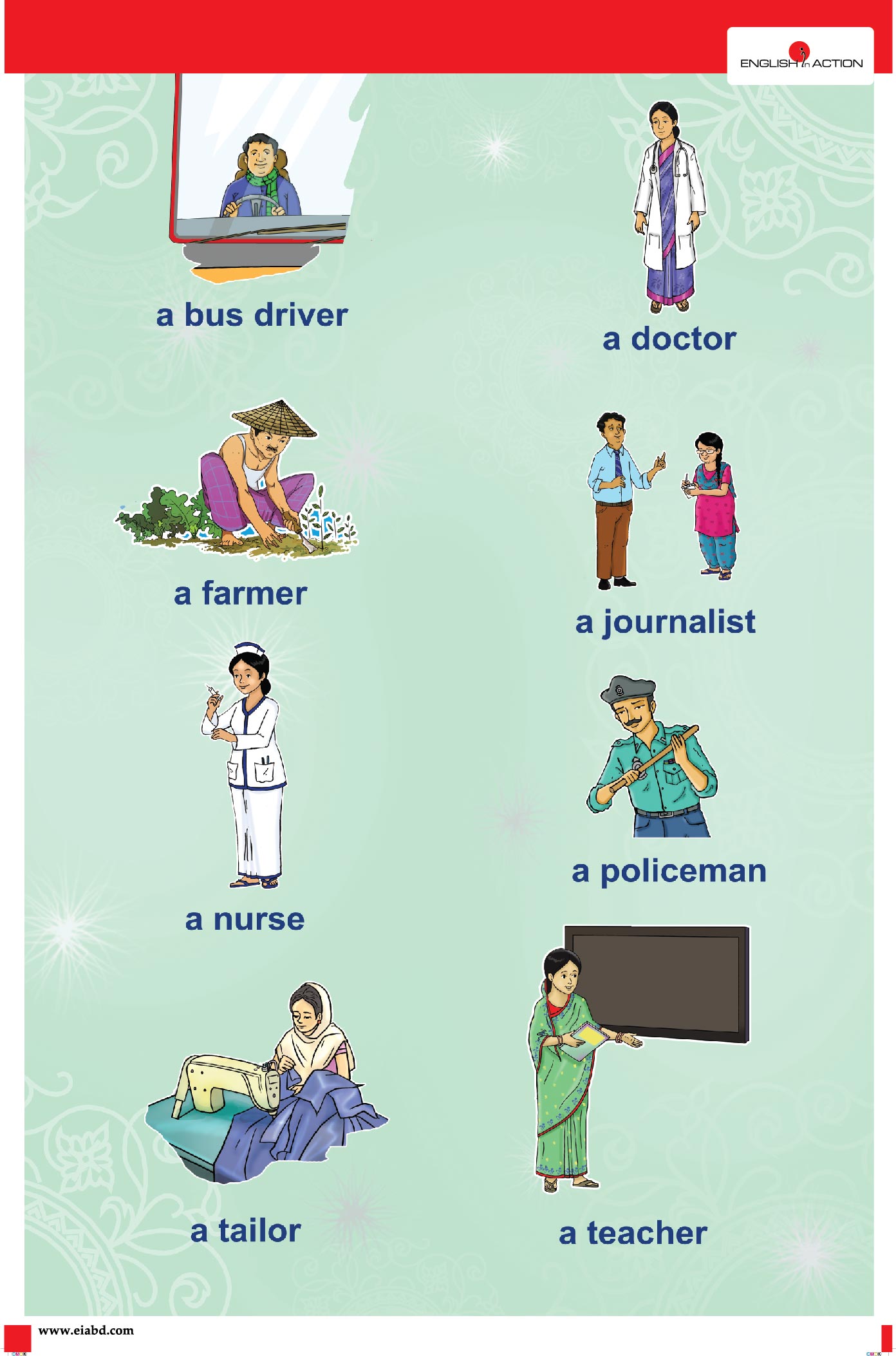 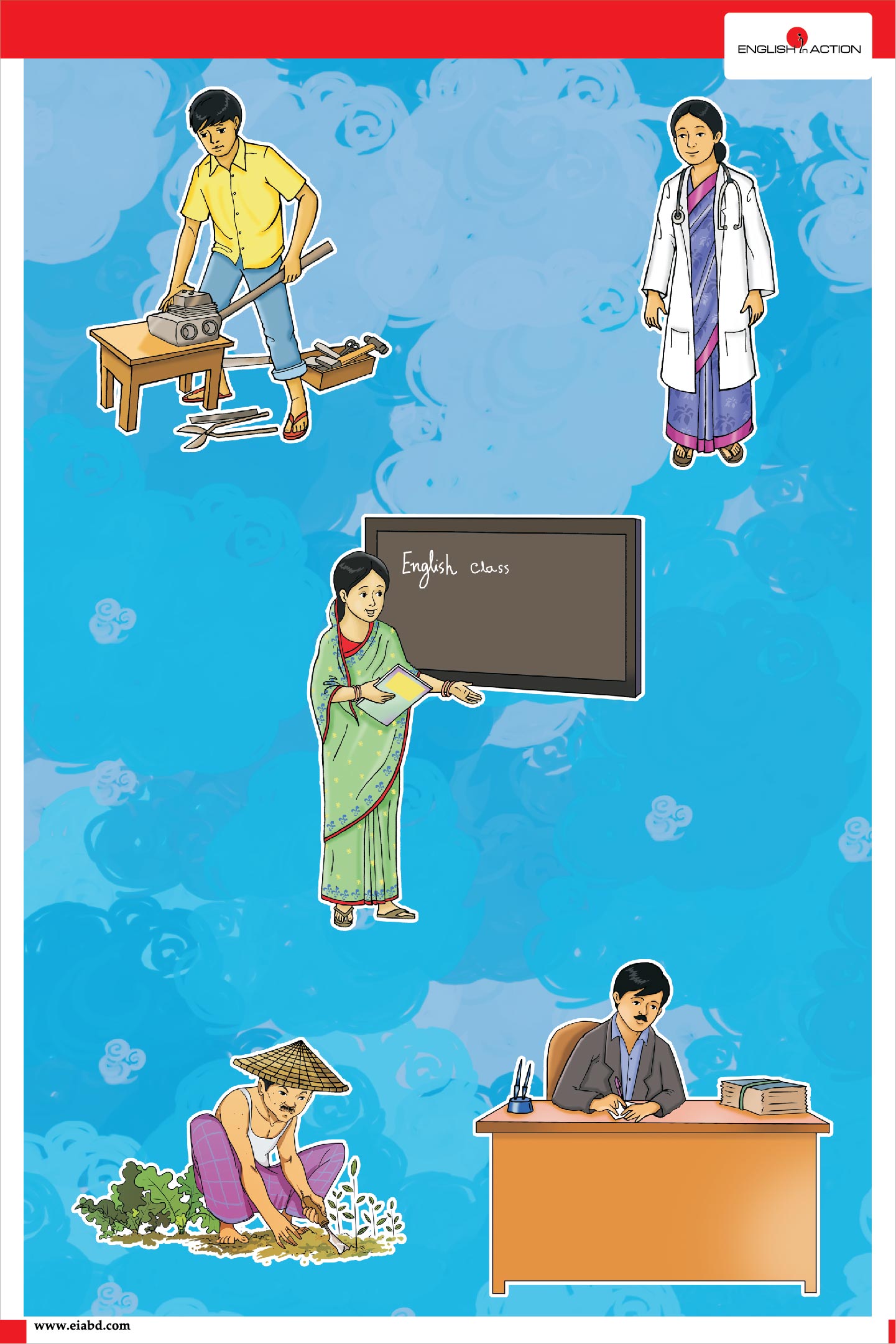 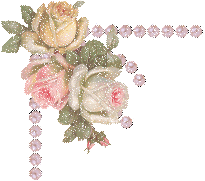 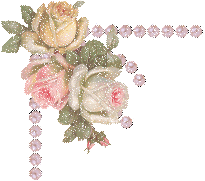 Email:dhalder785@gmail.com
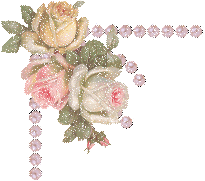 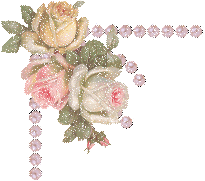 What can you see in the picture?
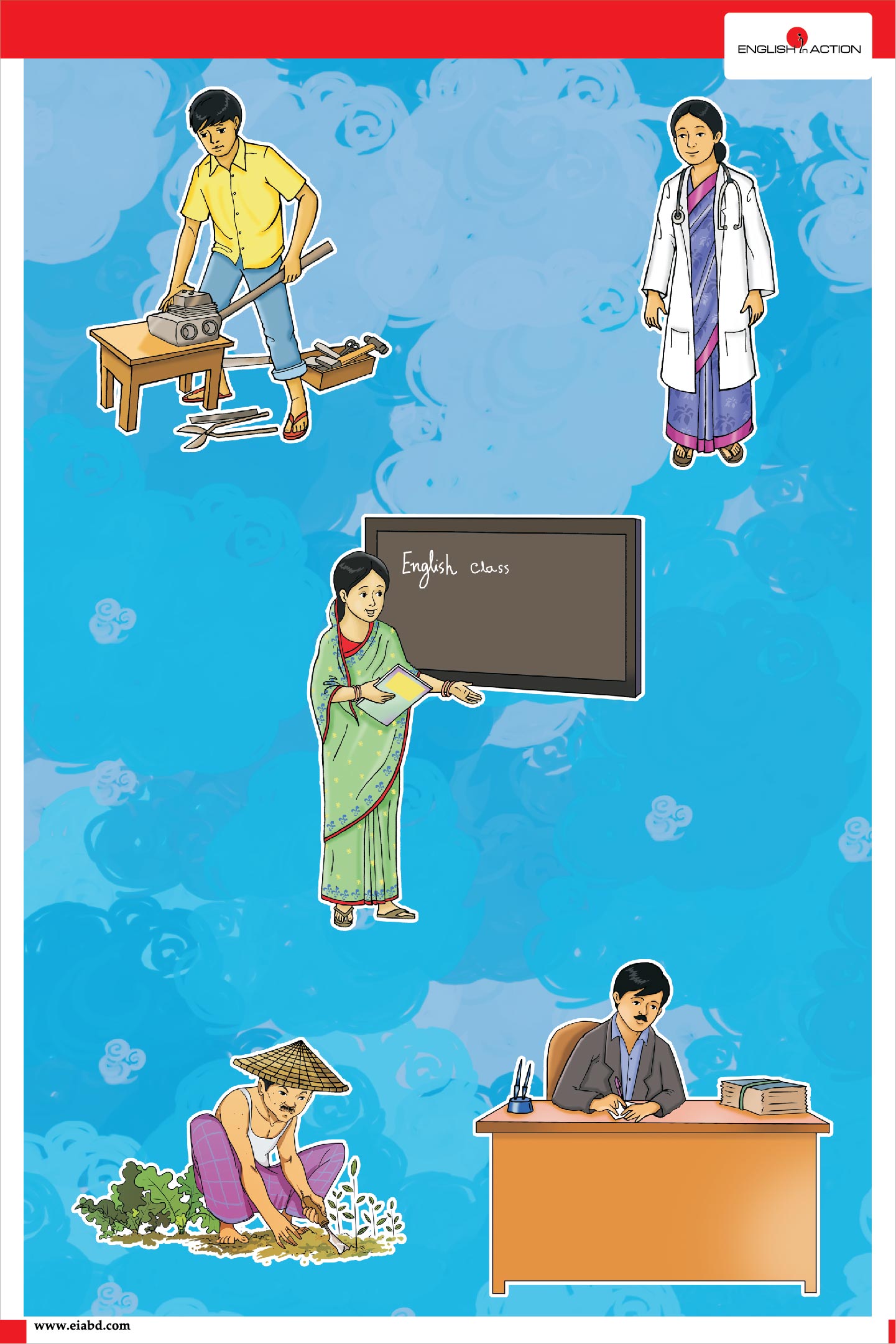 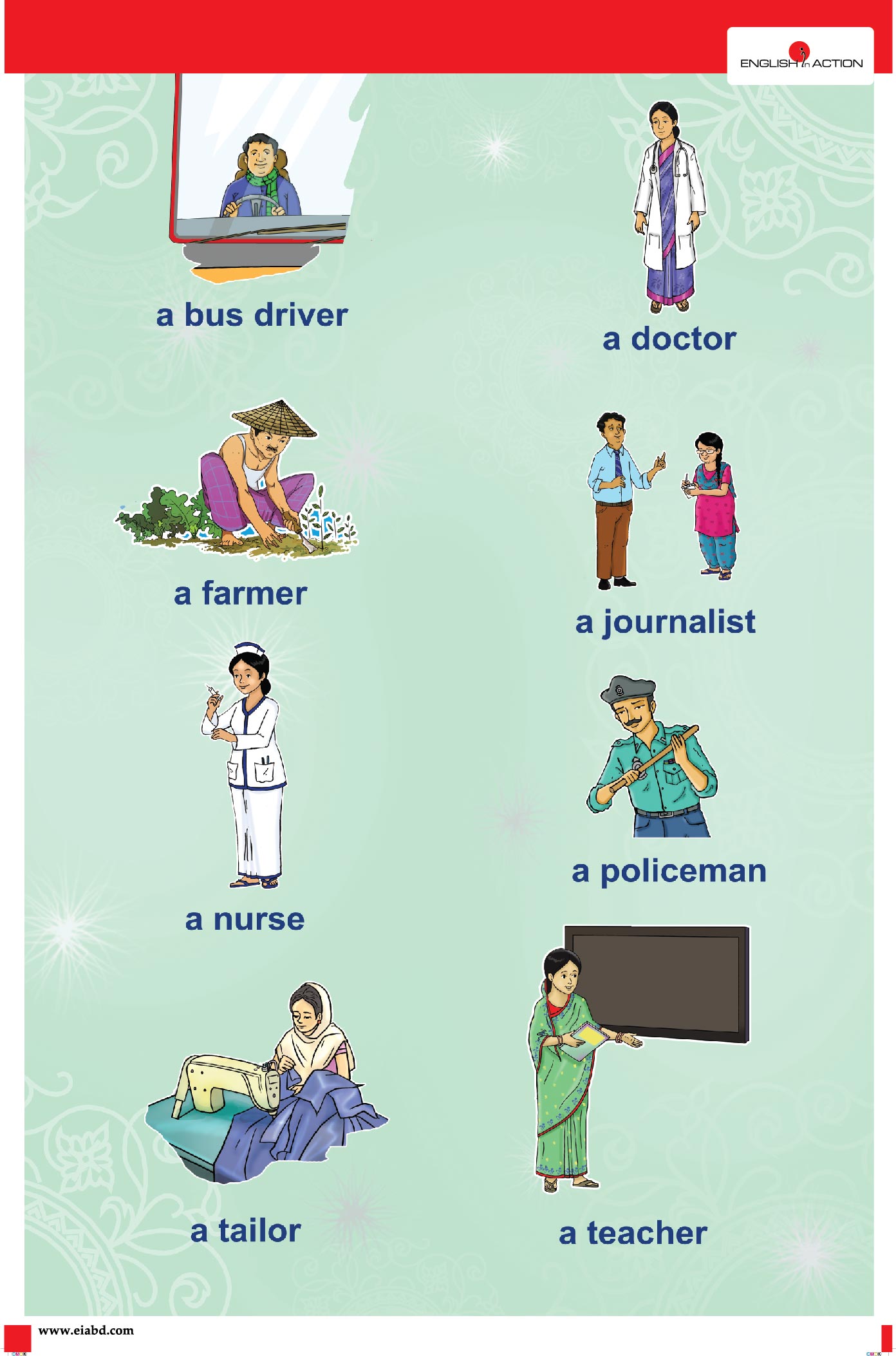 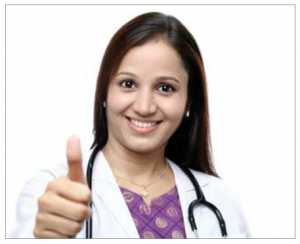 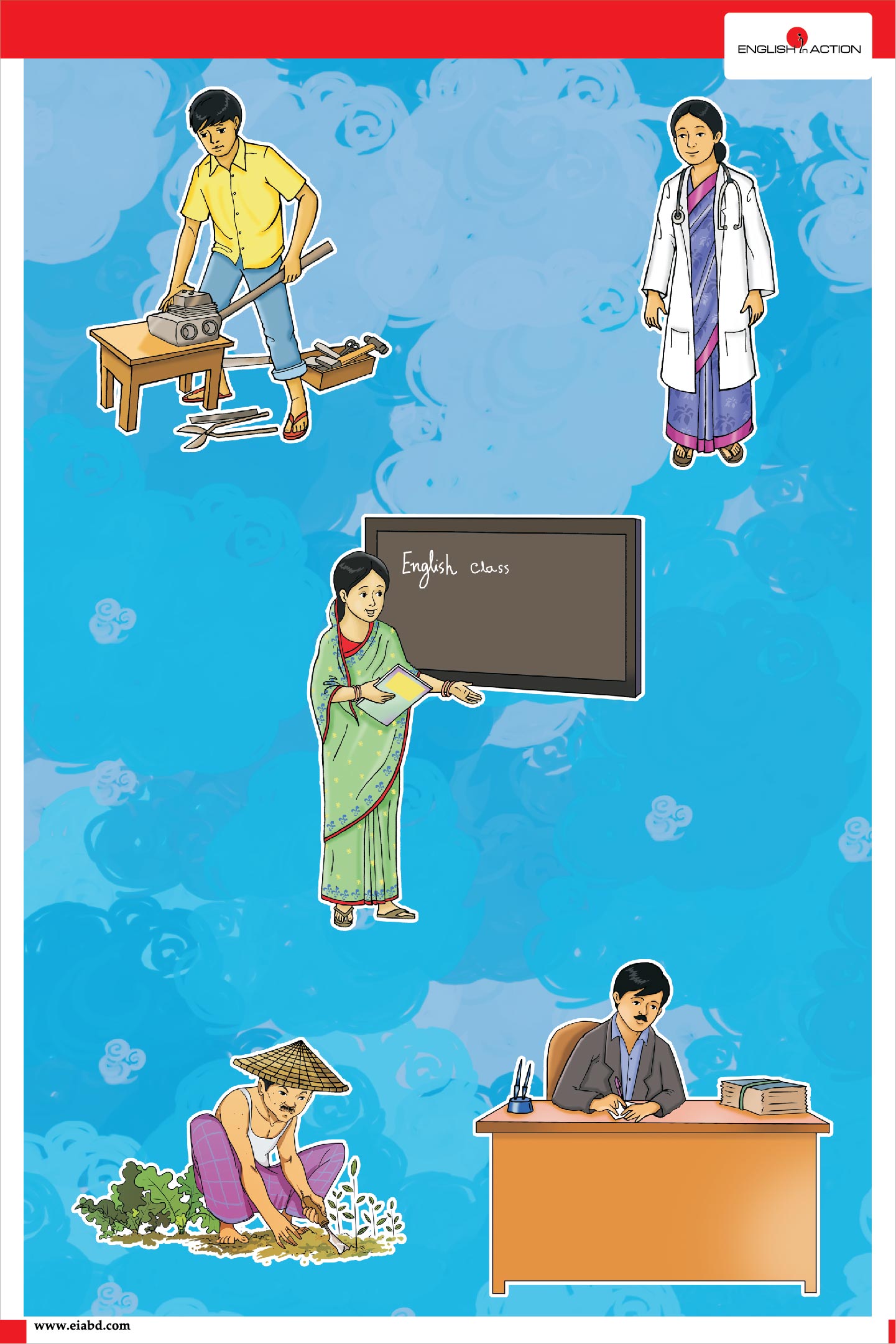 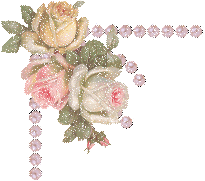 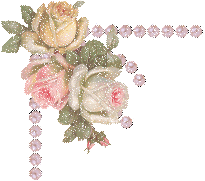 Email:dhalder785@gmail.com
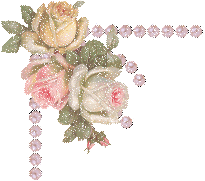 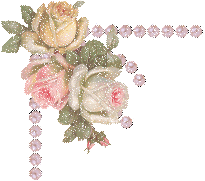 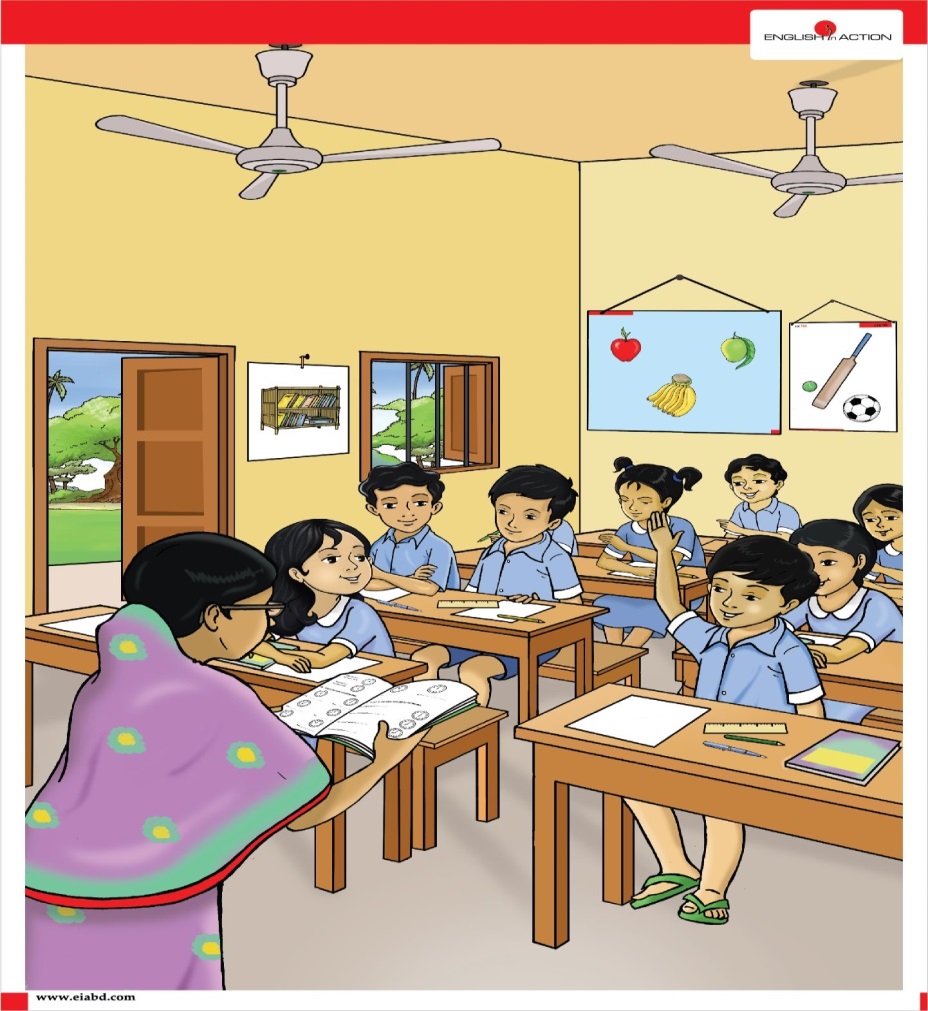 How many people are there in your family? What do they do?
Job or profession is the same meaning of occupation.
Occupation especially as a means of earning a living.
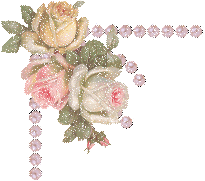 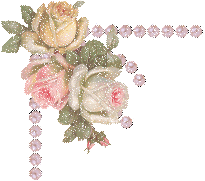 Email:dhalder785@gmail.com
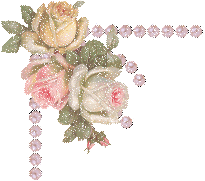 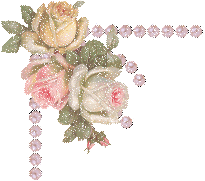 Take your book and open at page-79
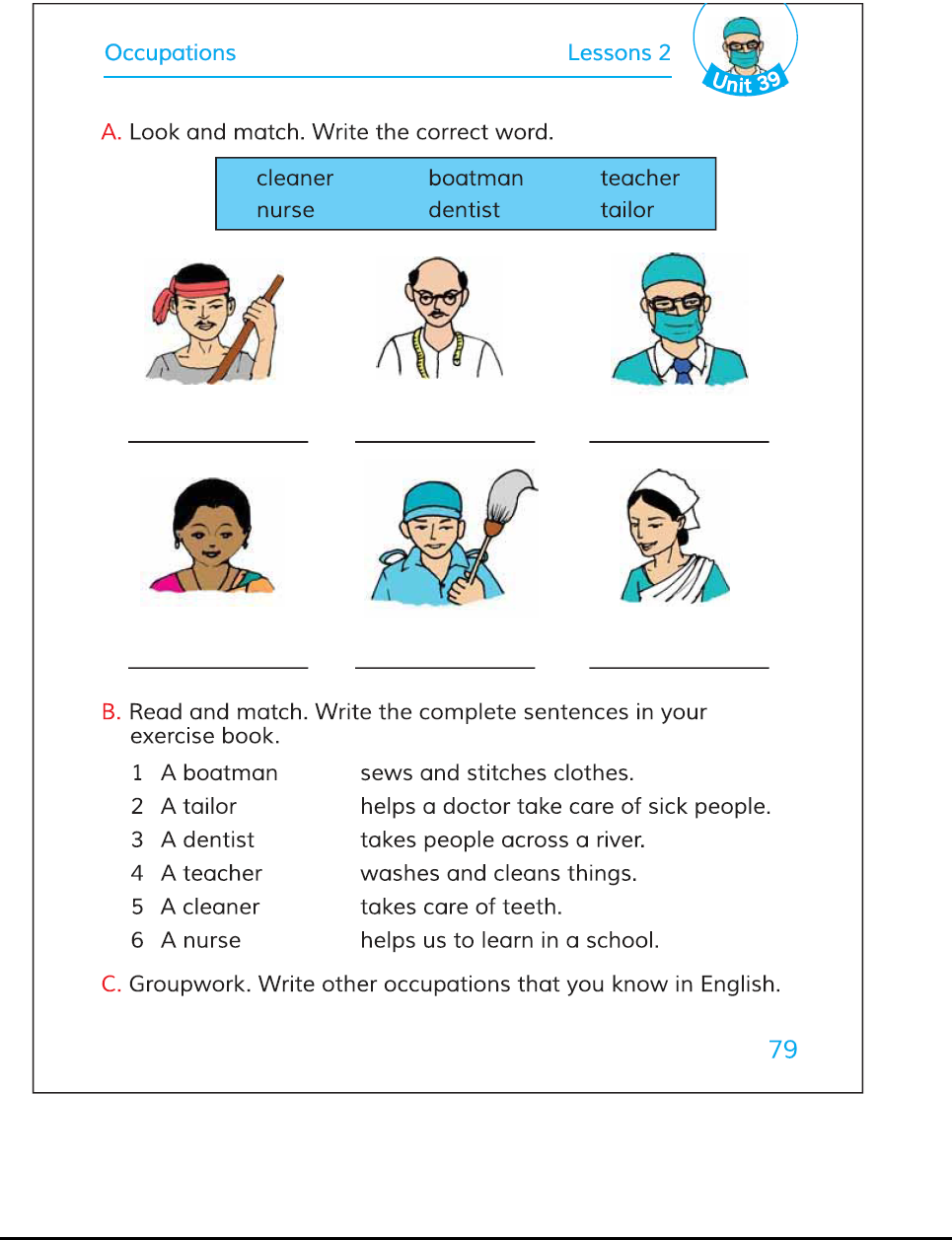 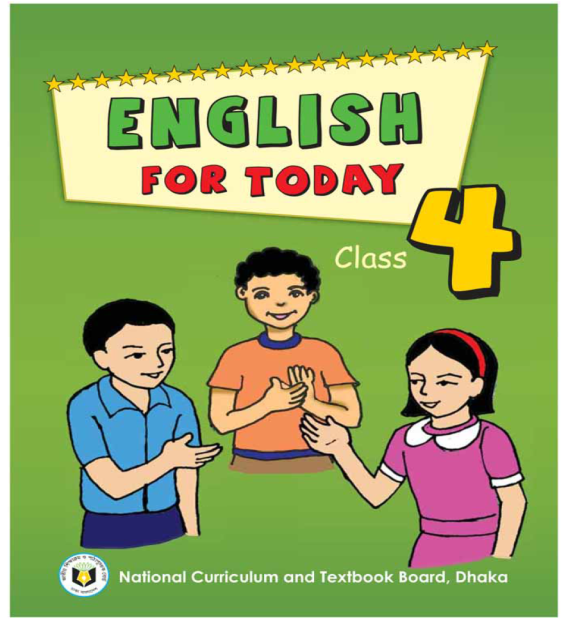 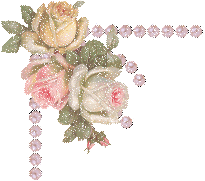 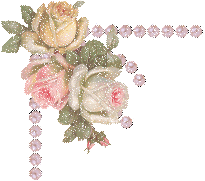 Email:dhalder785@gmail.com
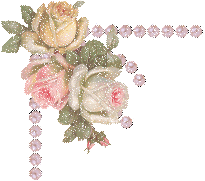 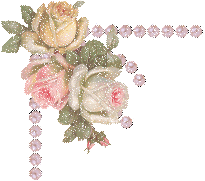 Do you know what are they?
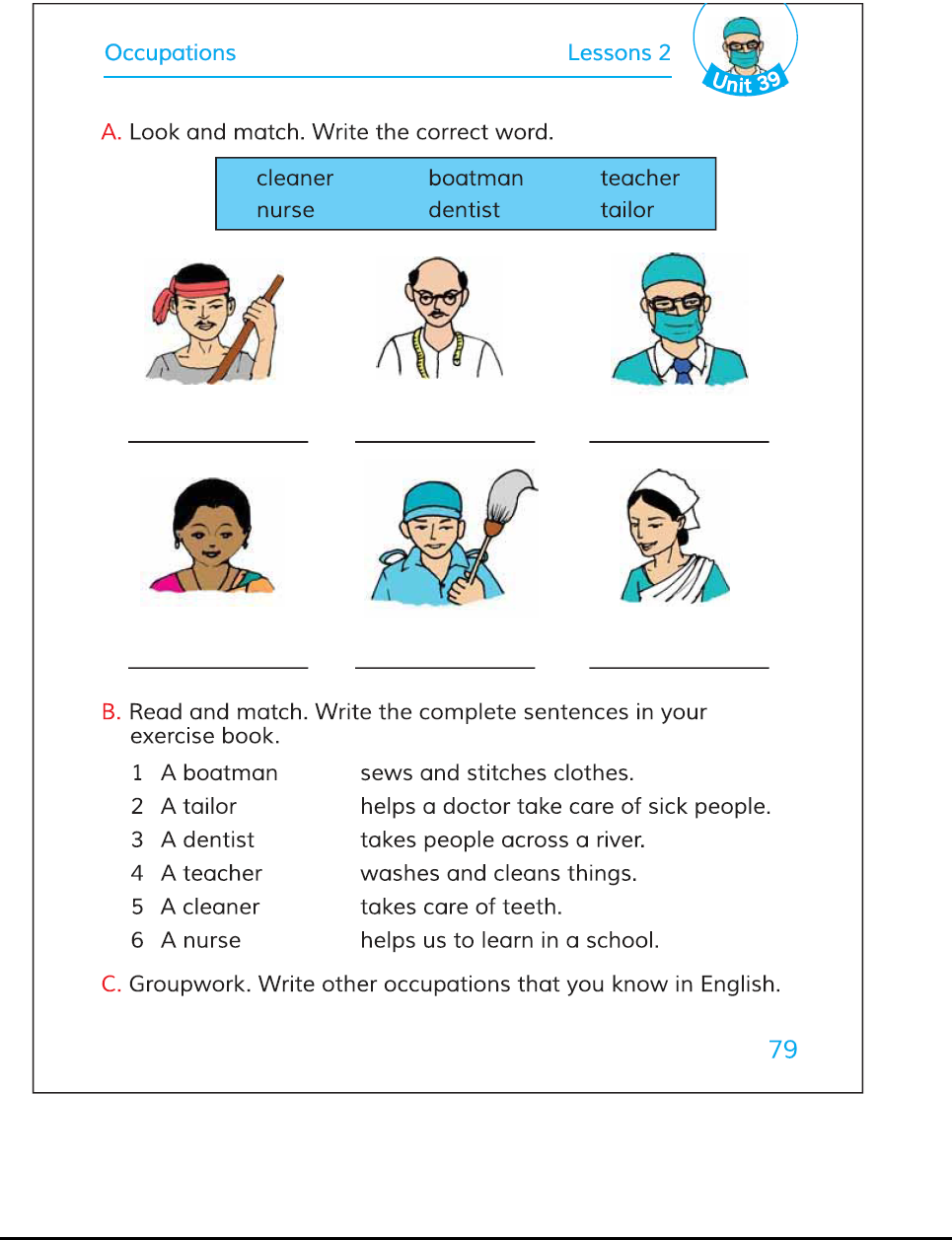 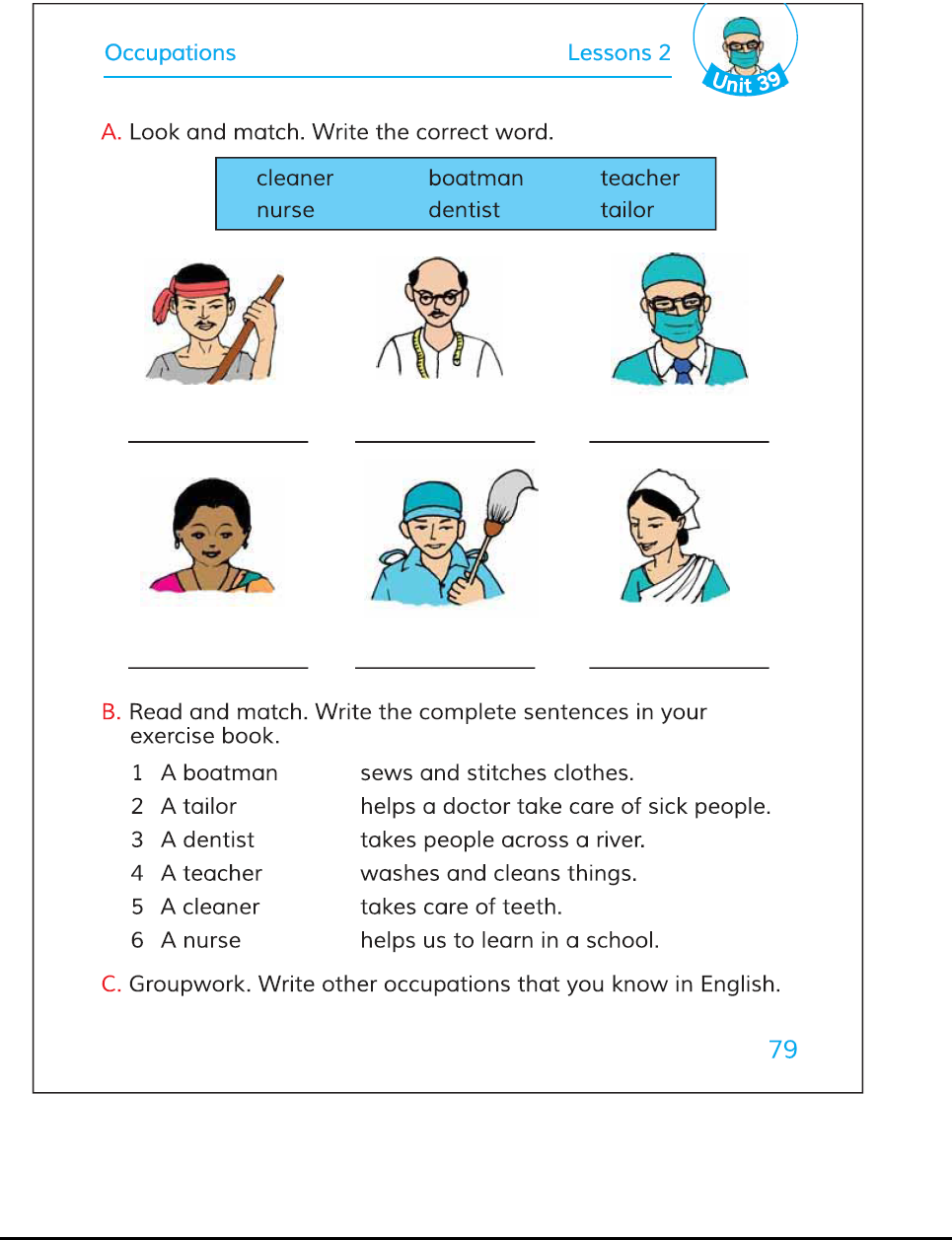 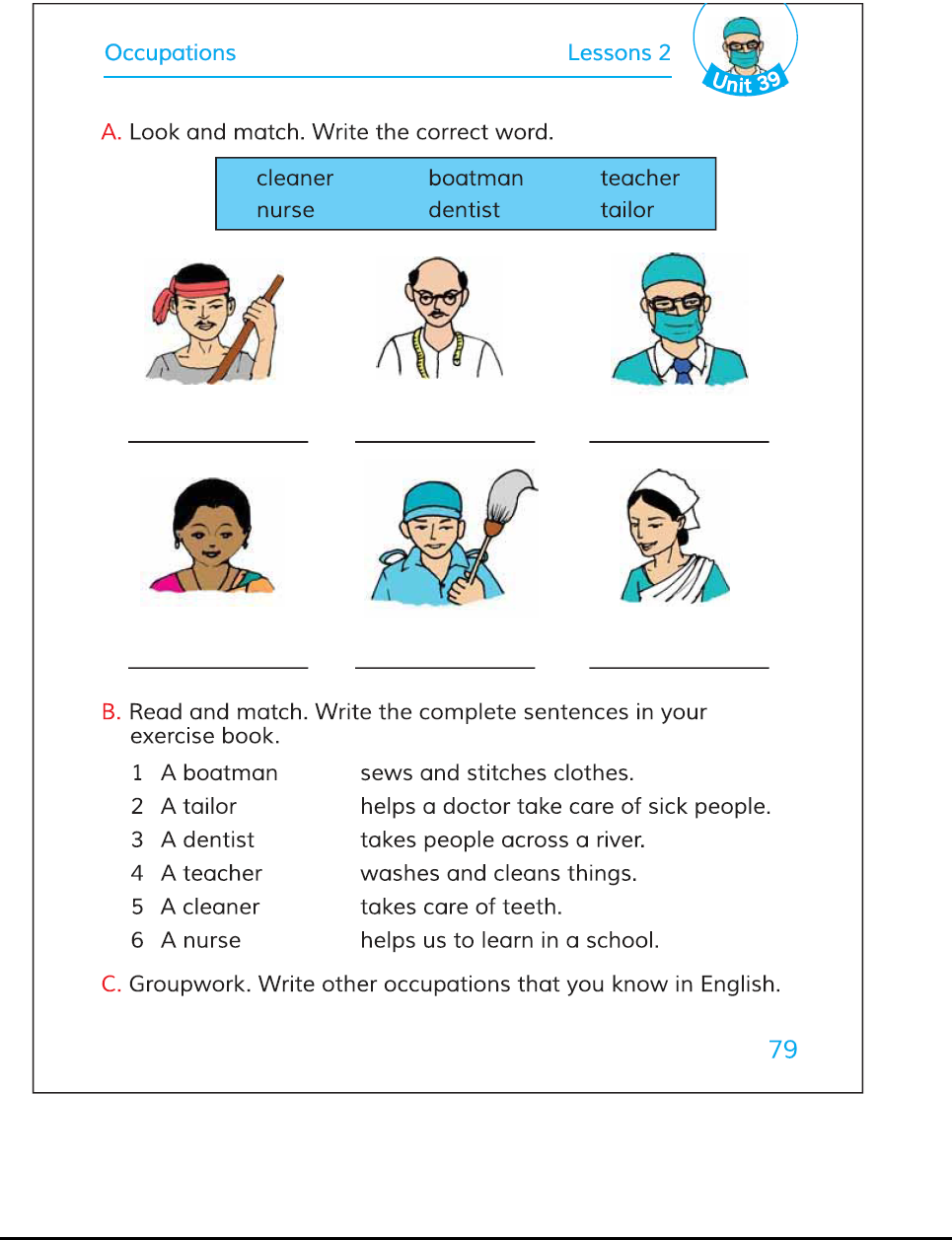 dentist
boatman
tailor
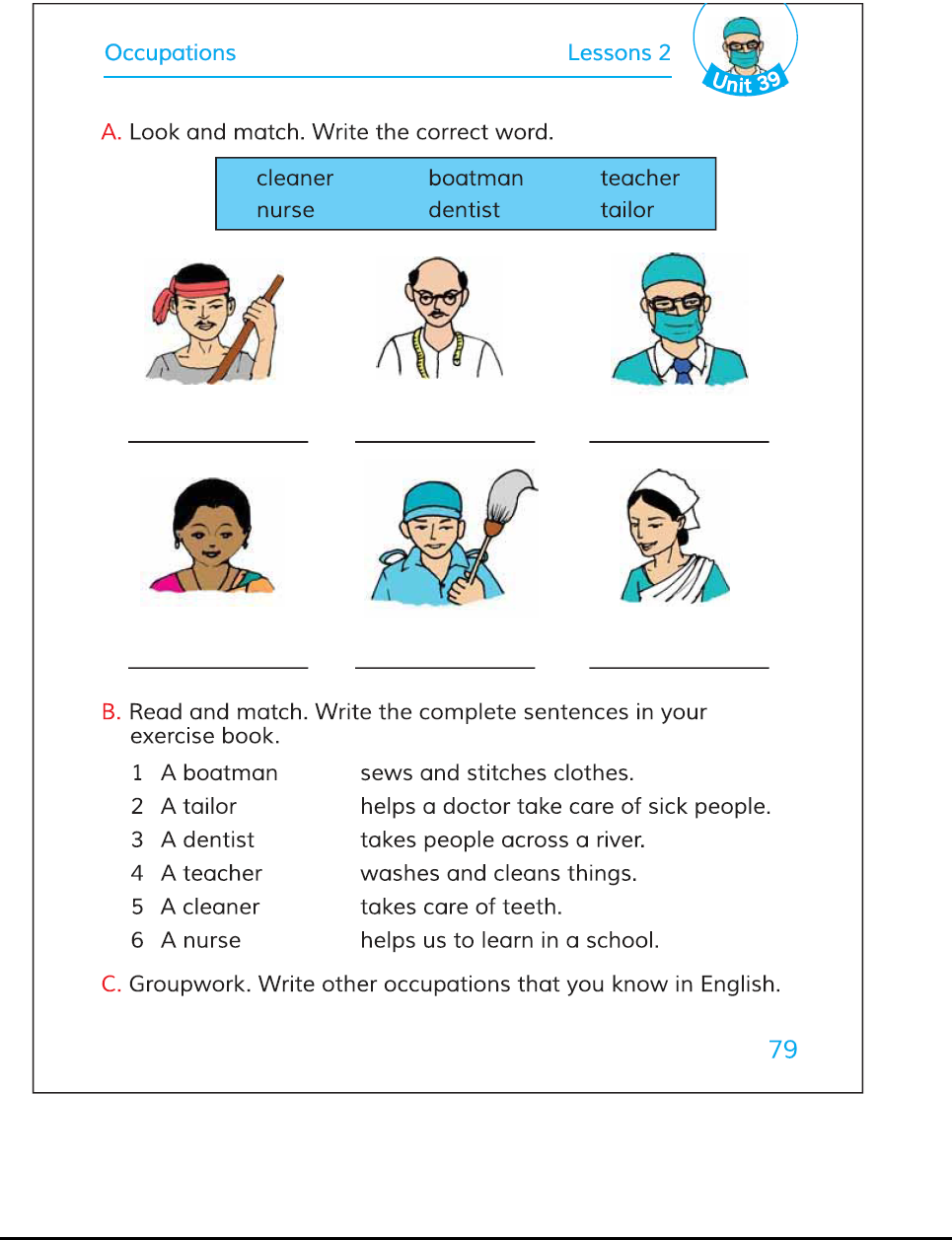 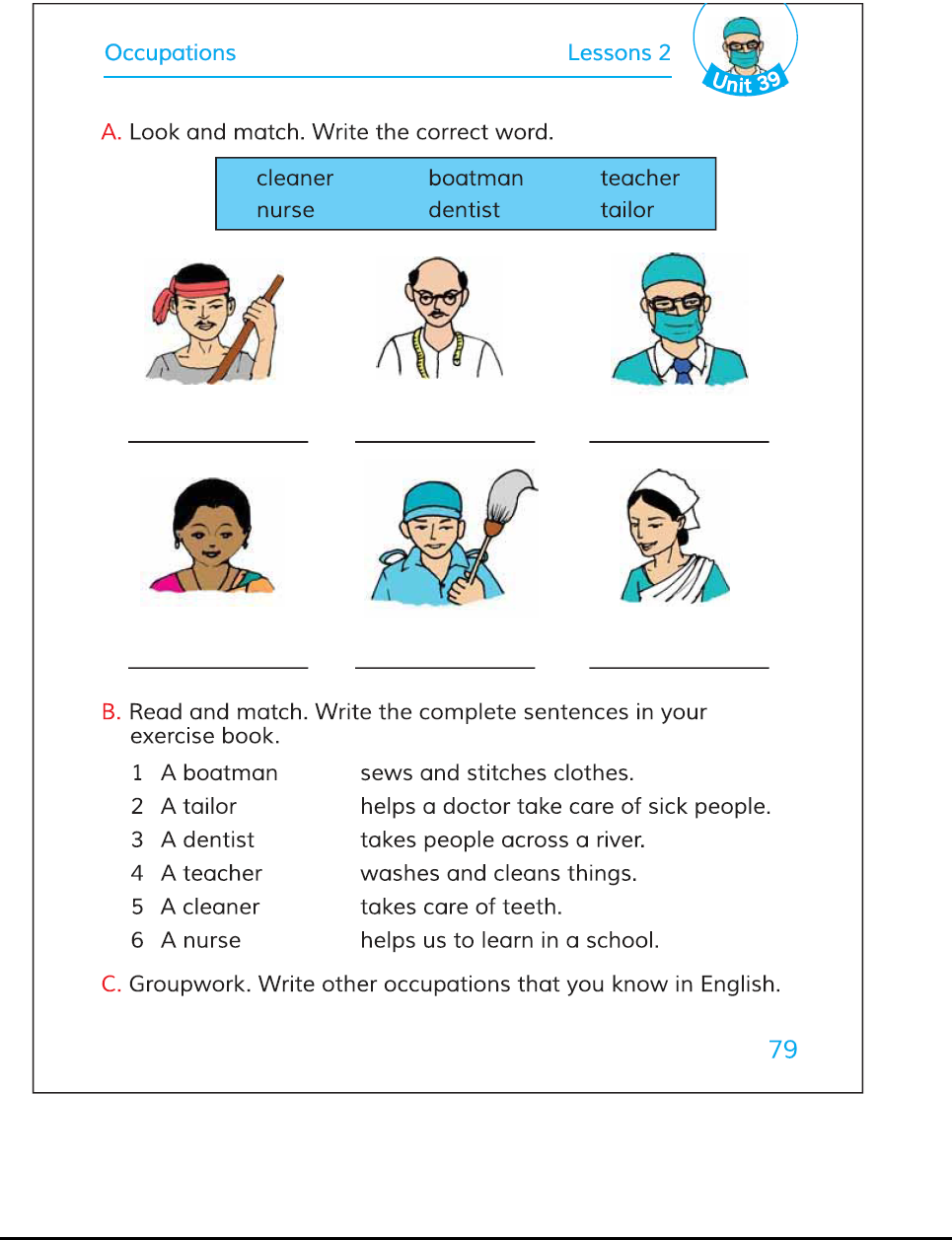 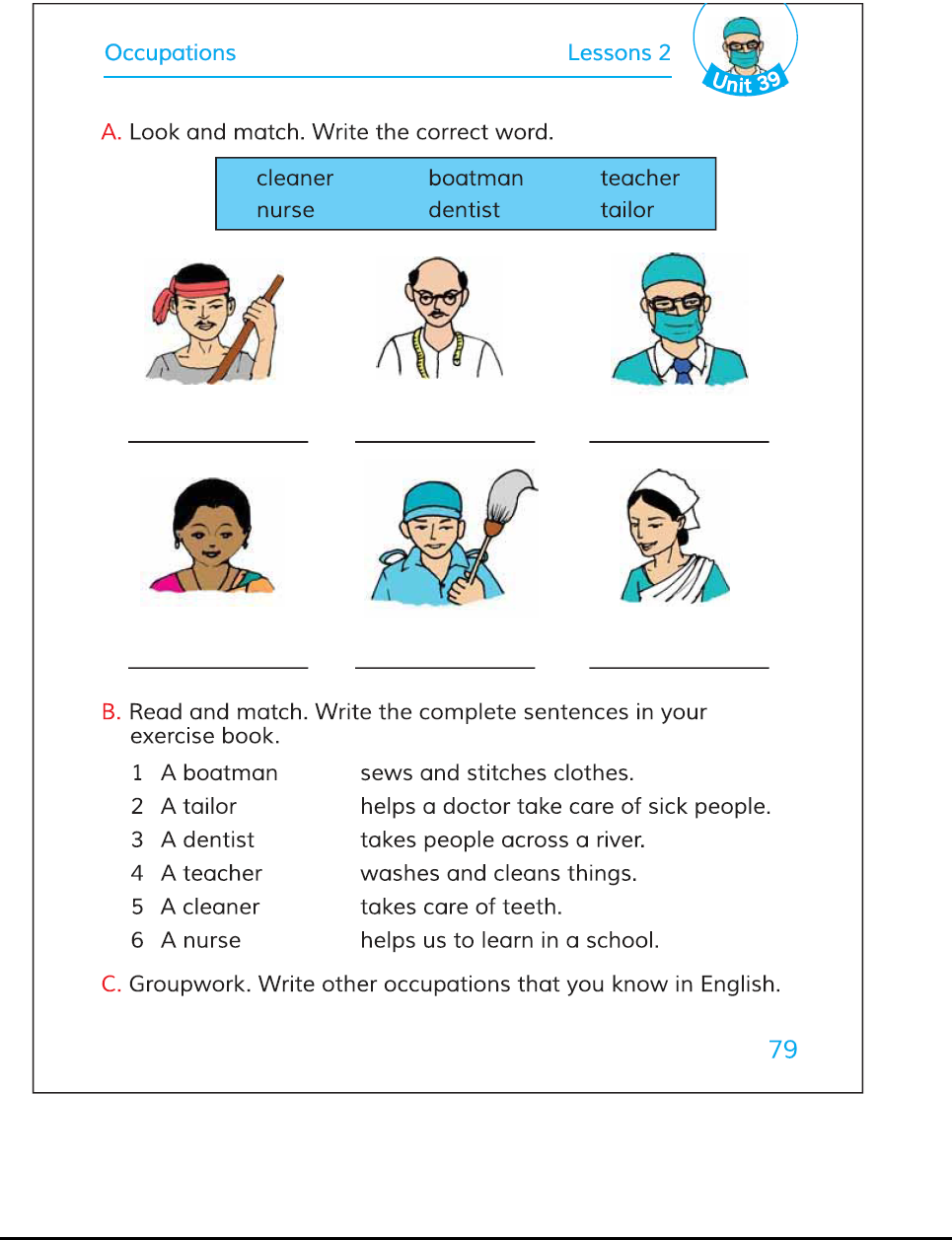 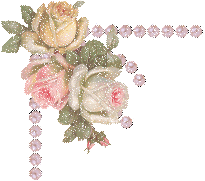 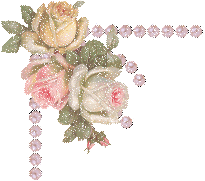 teacher
nurse
cleaner
Email:dhalder785@gmail.com
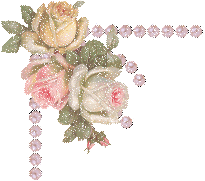 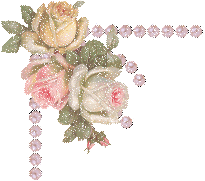 What do they do?
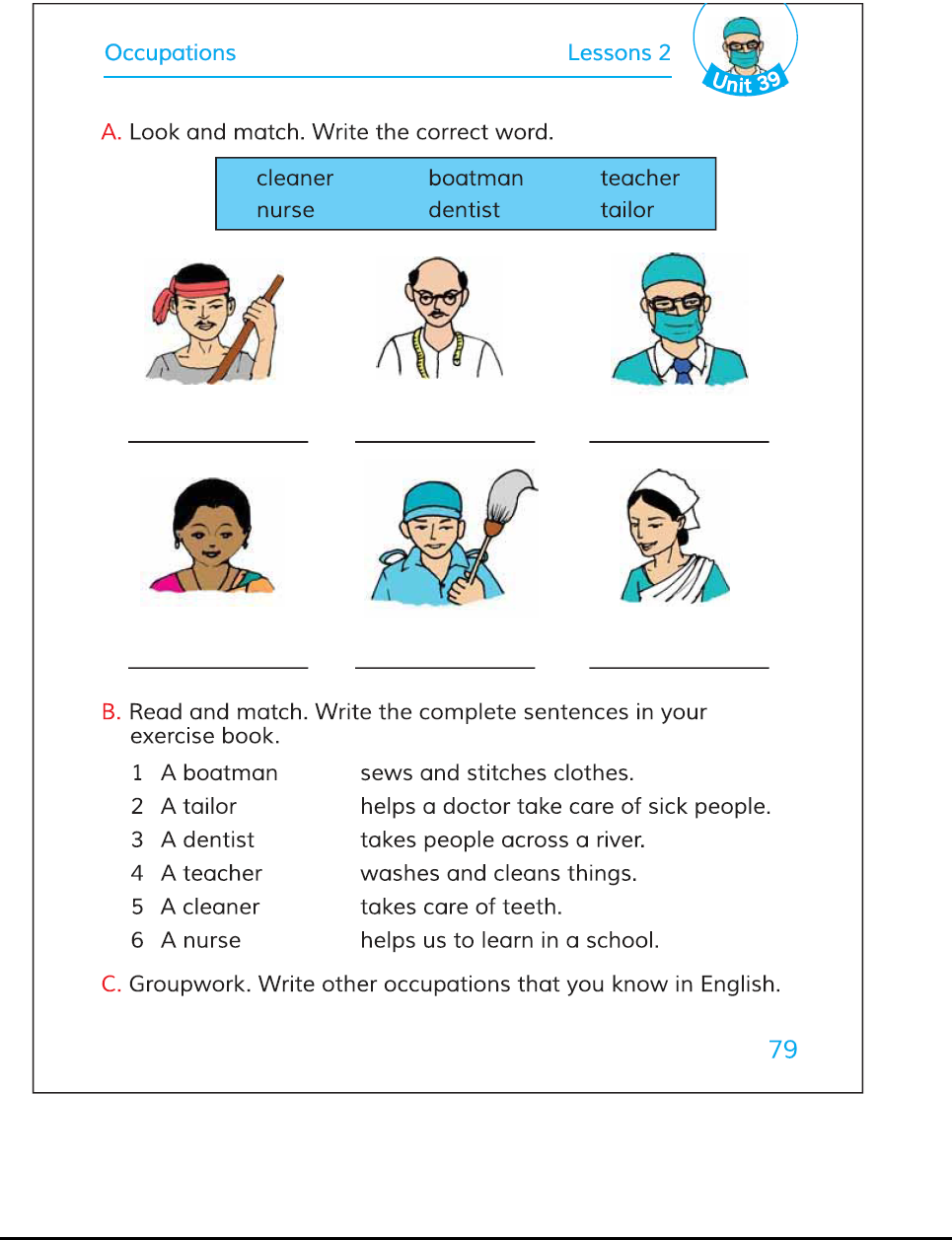 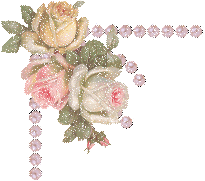 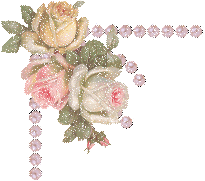 Email:dhalder785@gmail.com
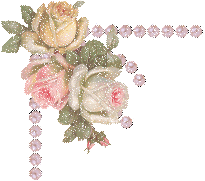 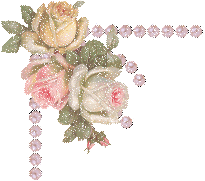 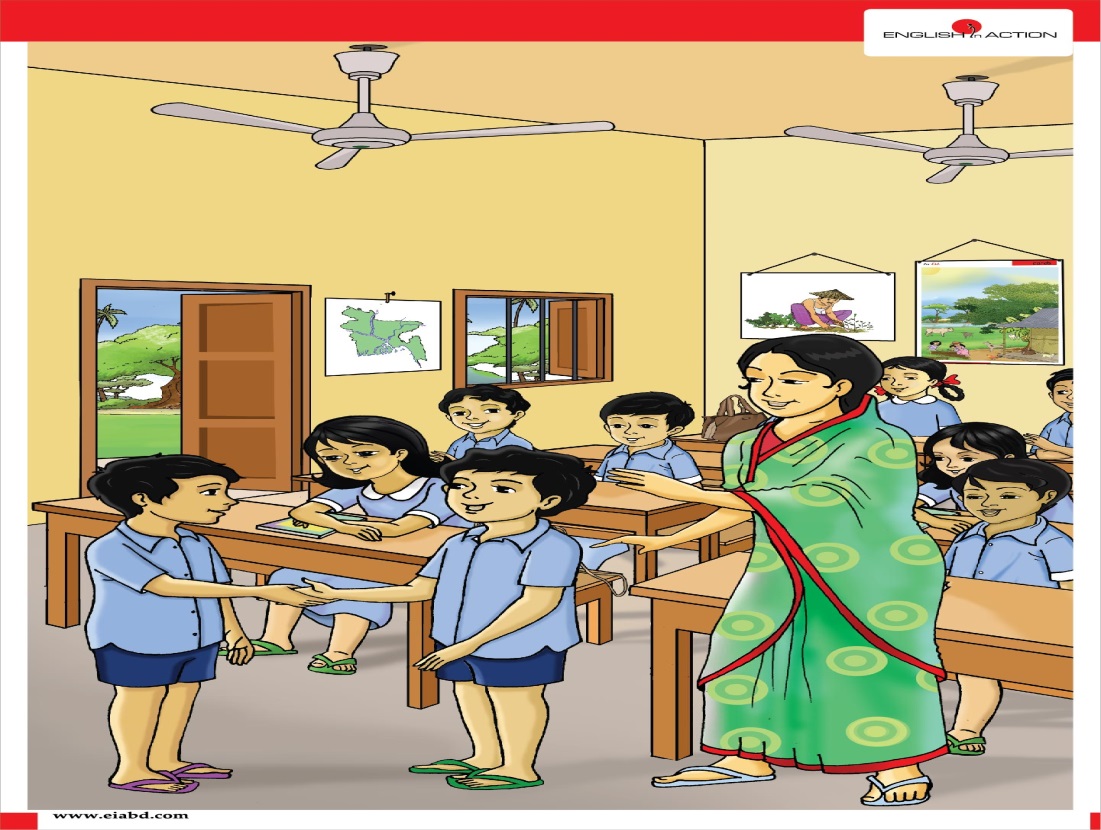 Pair work
1st St: What is he doing?
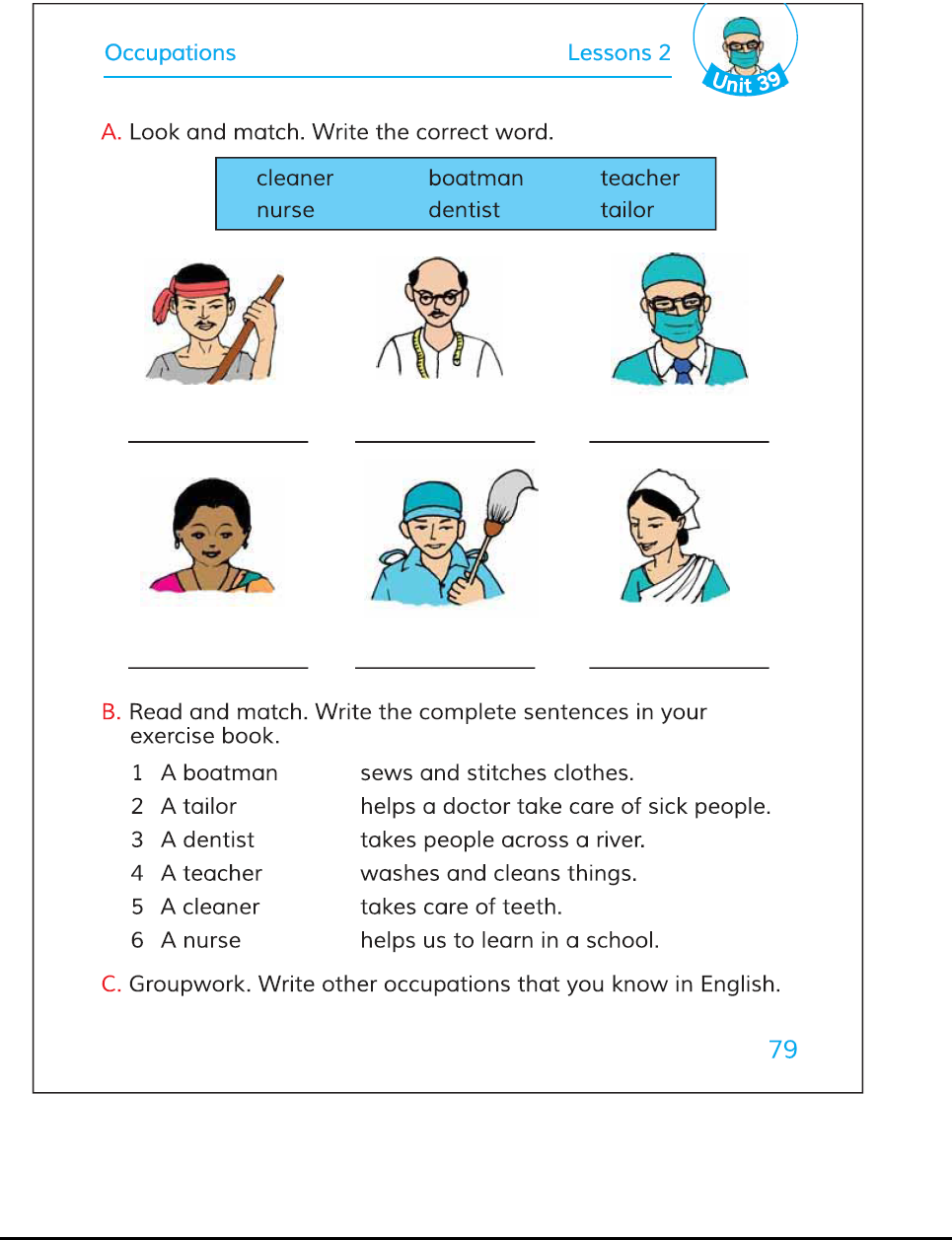 2ndSt:He takes care of teeth.
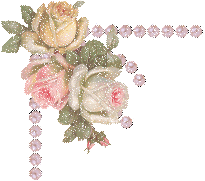 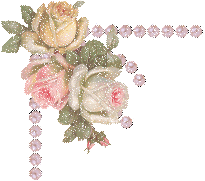 Email:dhalder785@gmail.com
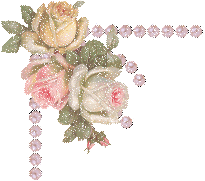 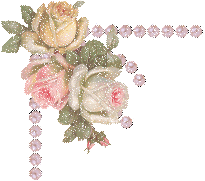 Group work
What do they do? boatman,tailor,dentist,
teacher,cleaner,nurse.
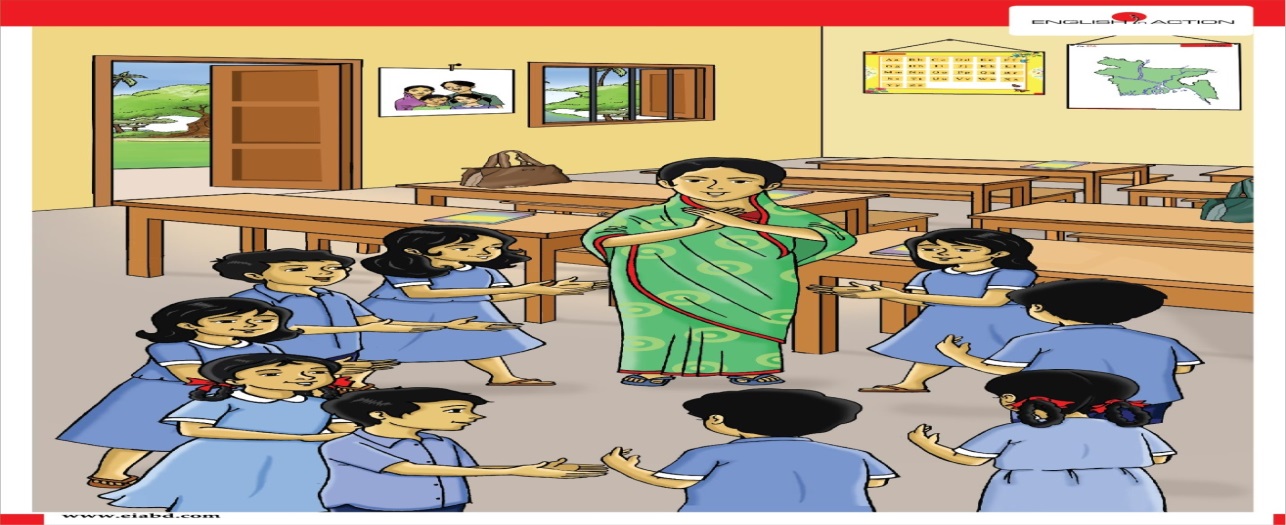 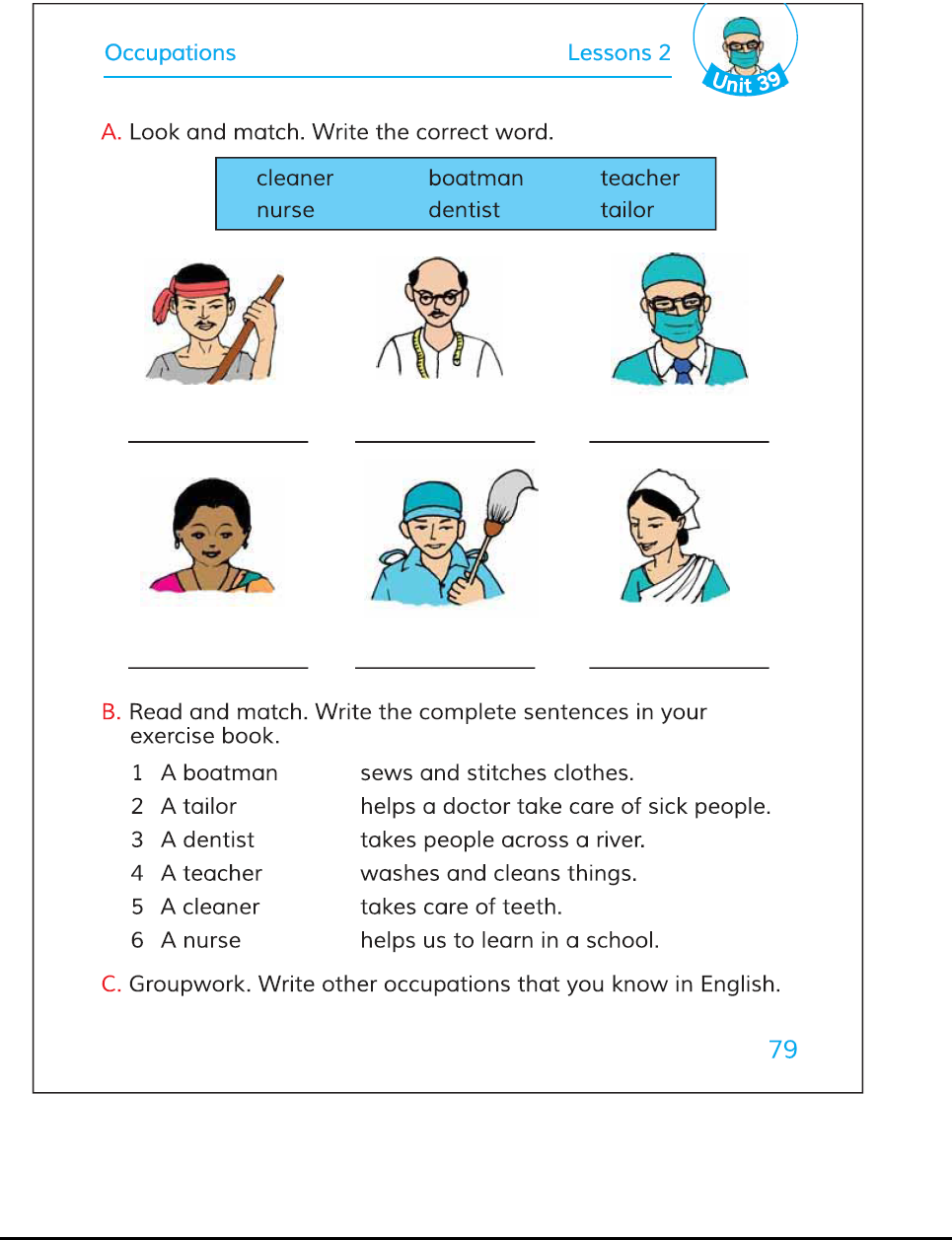 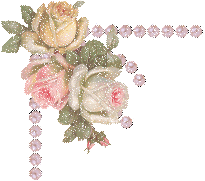 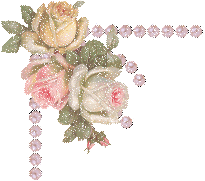 Email:dhalder785@gmail.com
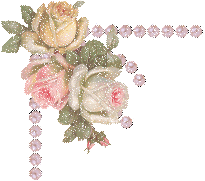 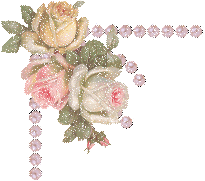 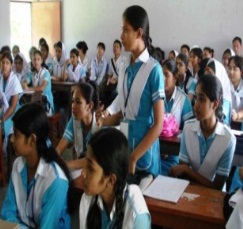 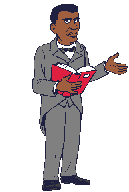 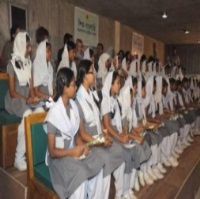 EVALUATION
?
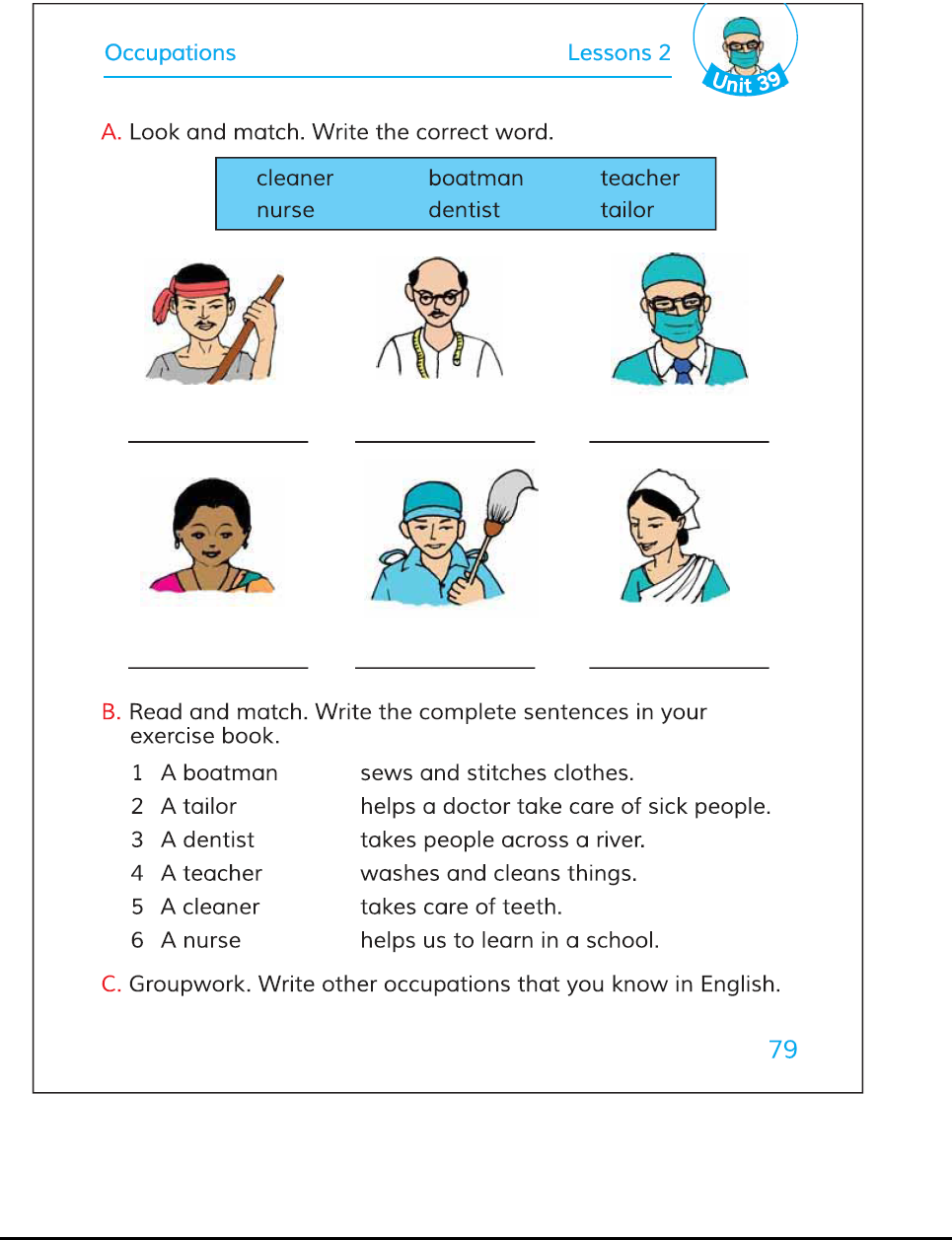 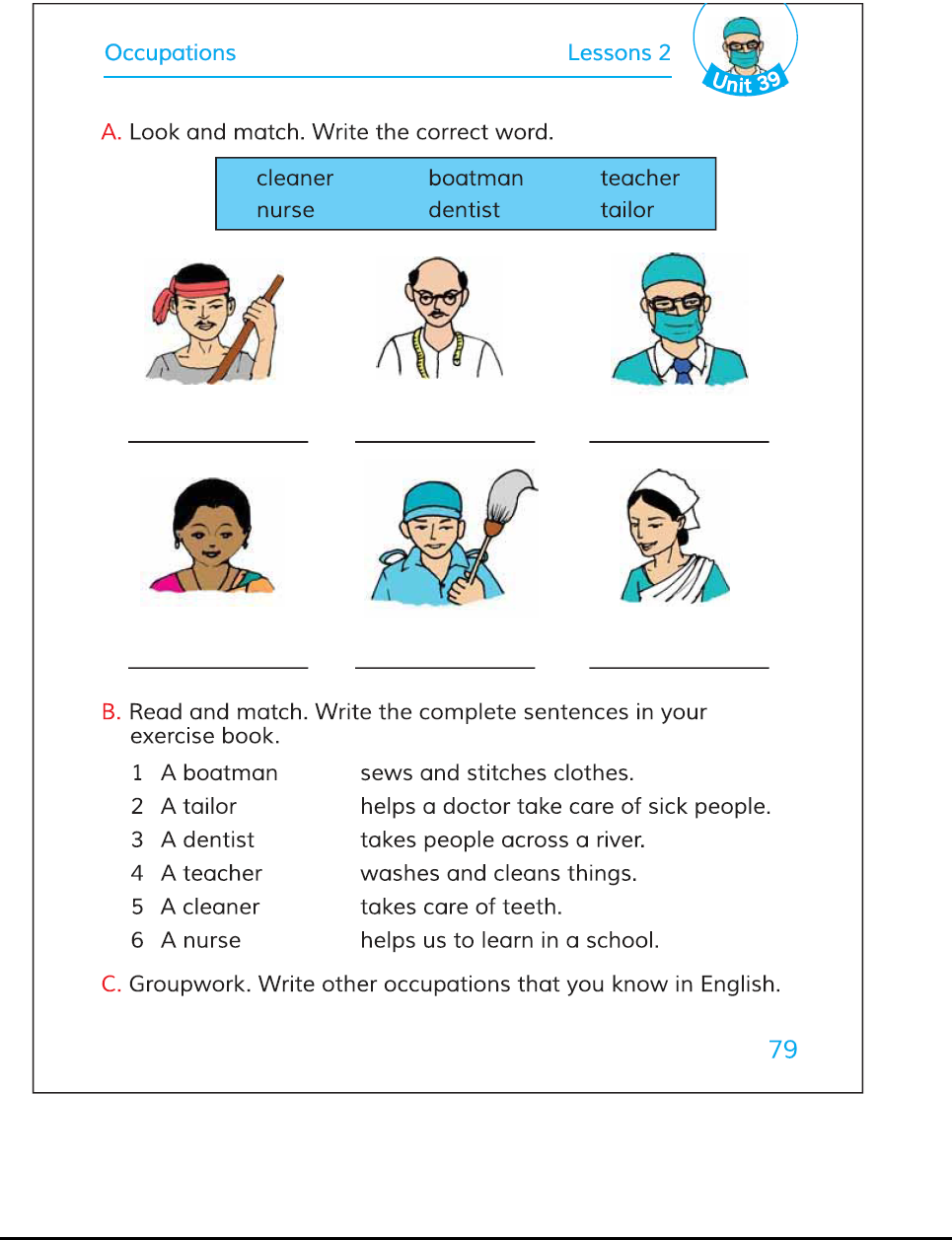 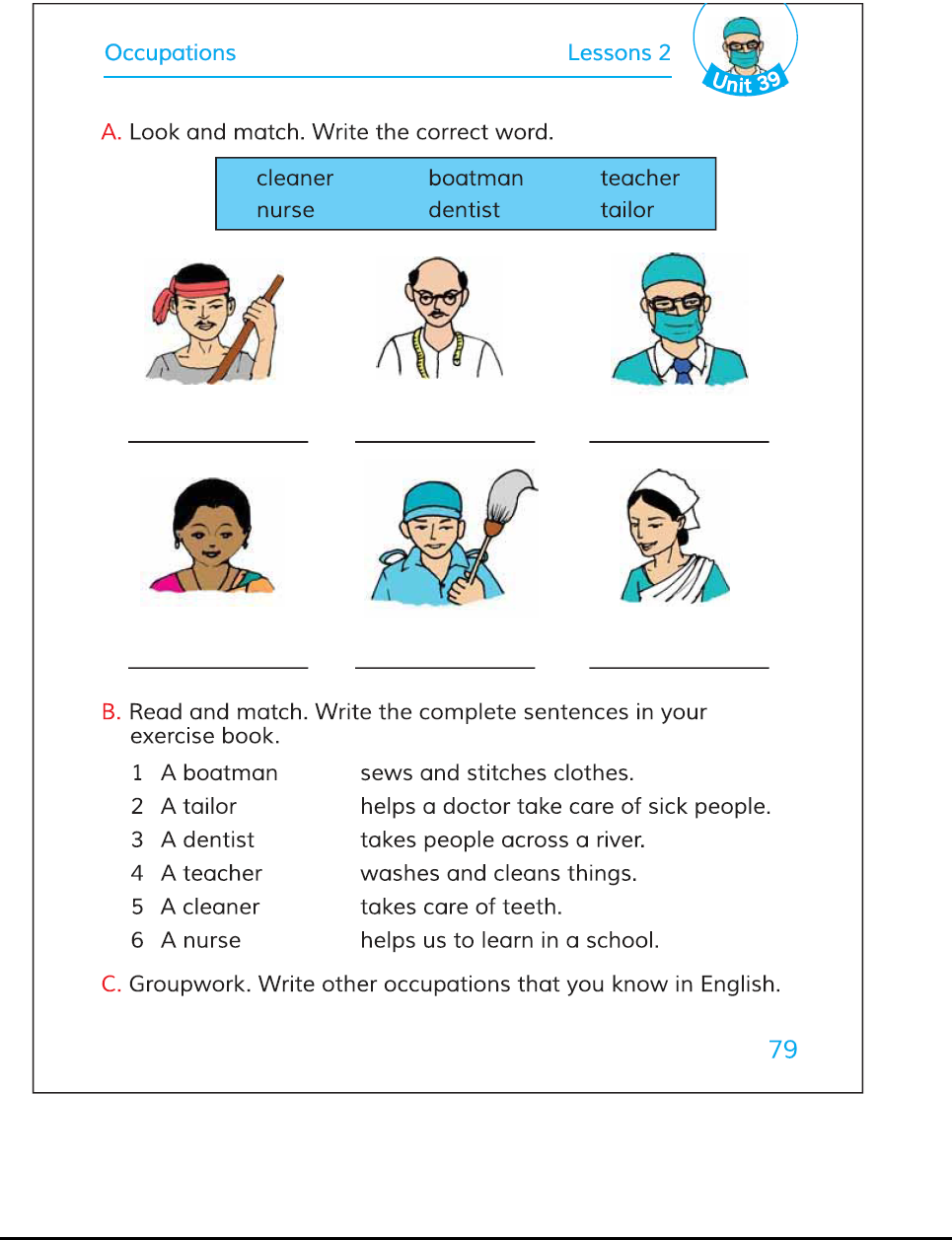 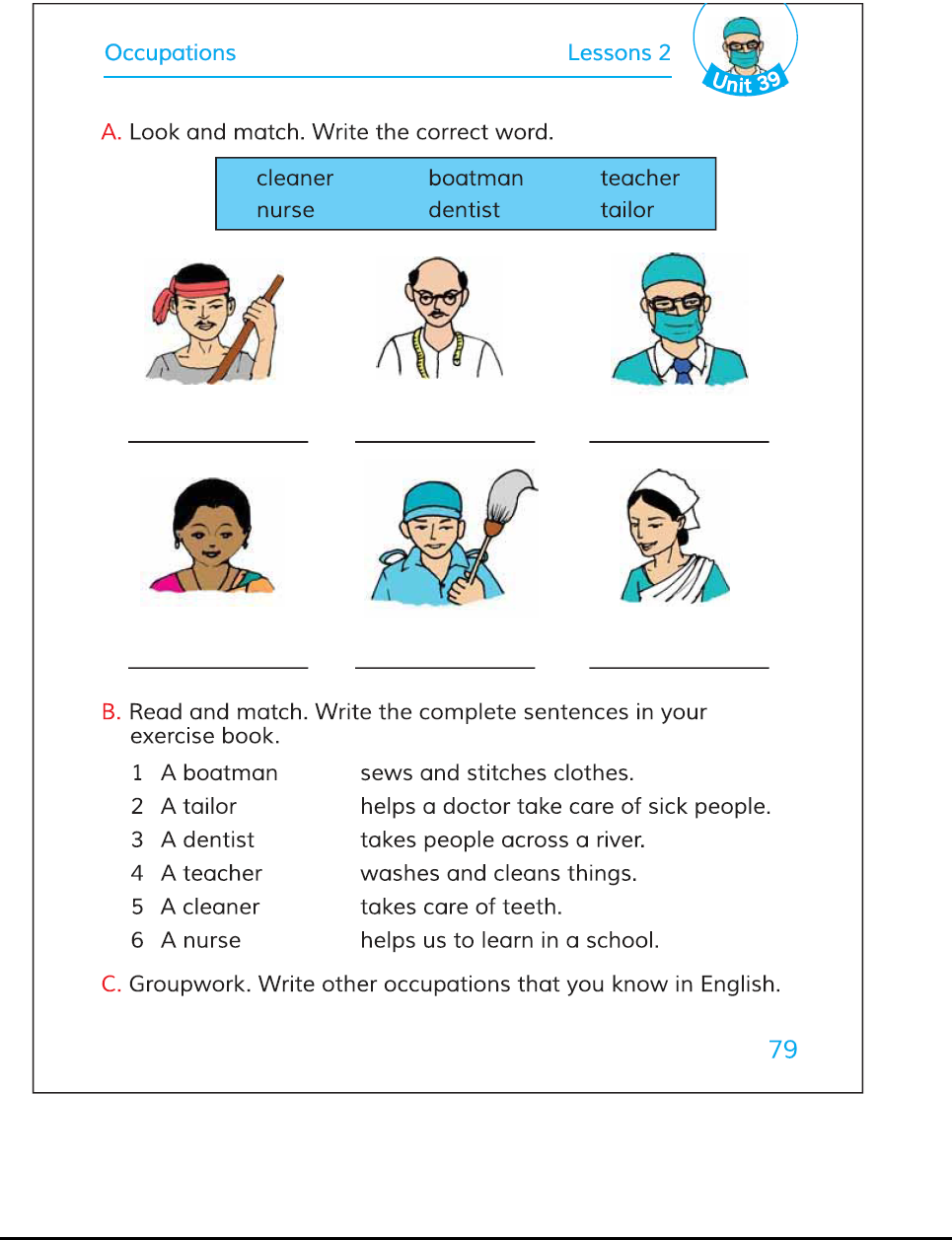 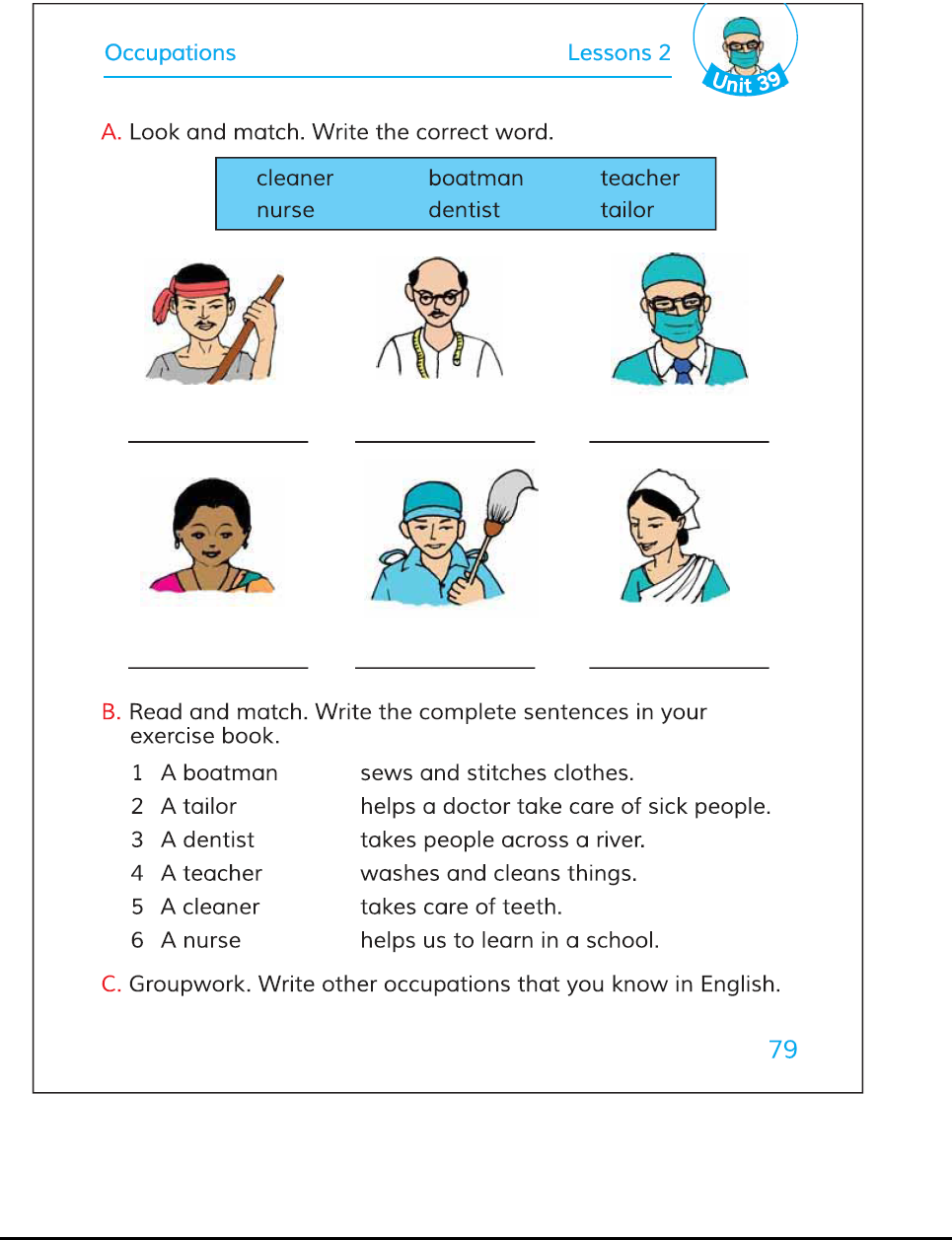 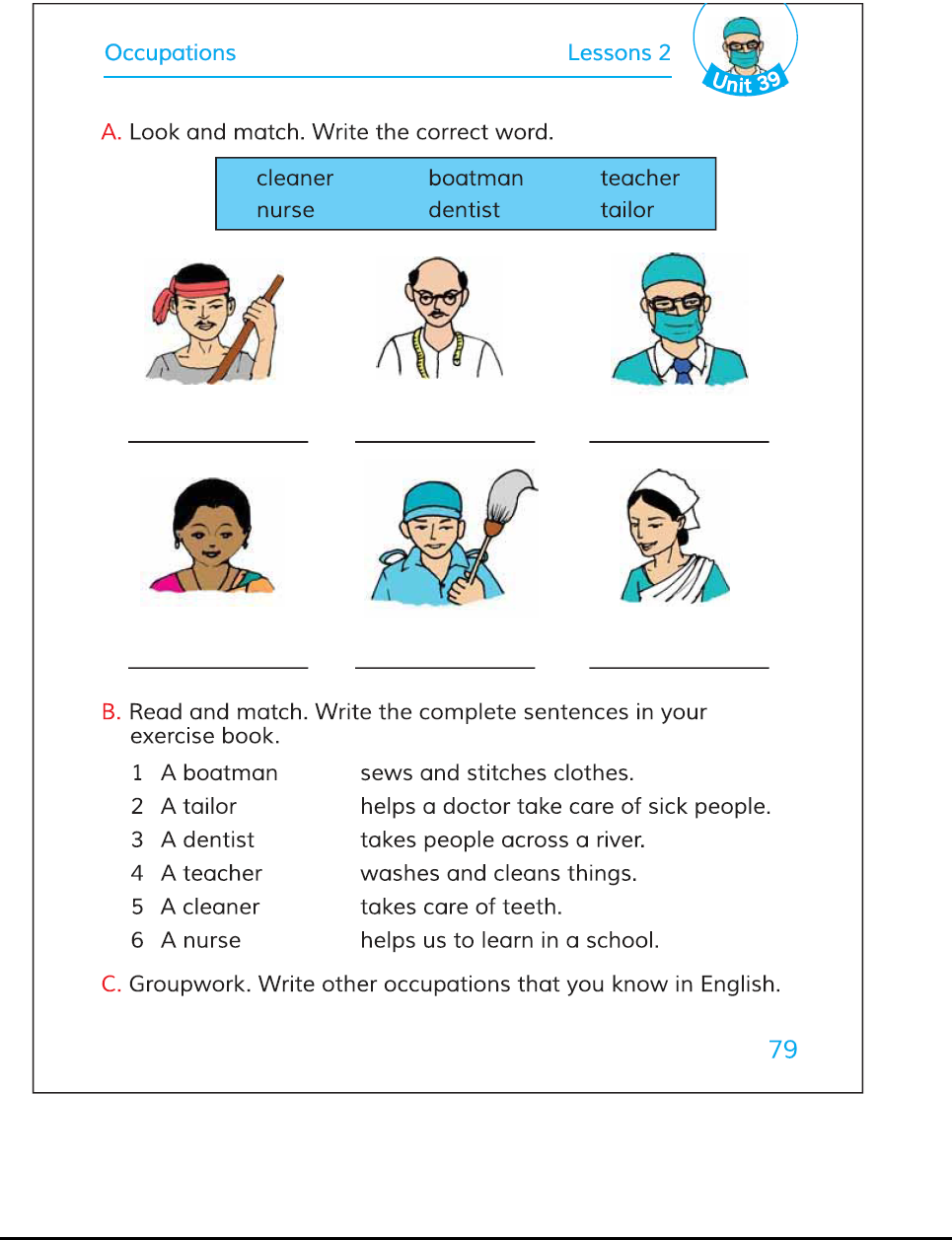 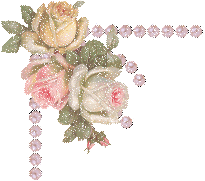 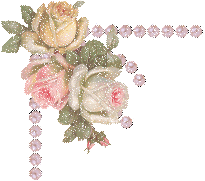 Write the correct word to see the pictures.
Email:dhalder785@gmail.com
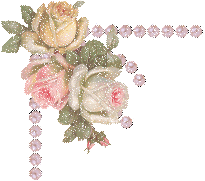 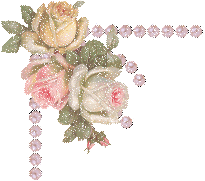 Write other occupations that you know in English.
1) ____2 ____3 ____4 ____
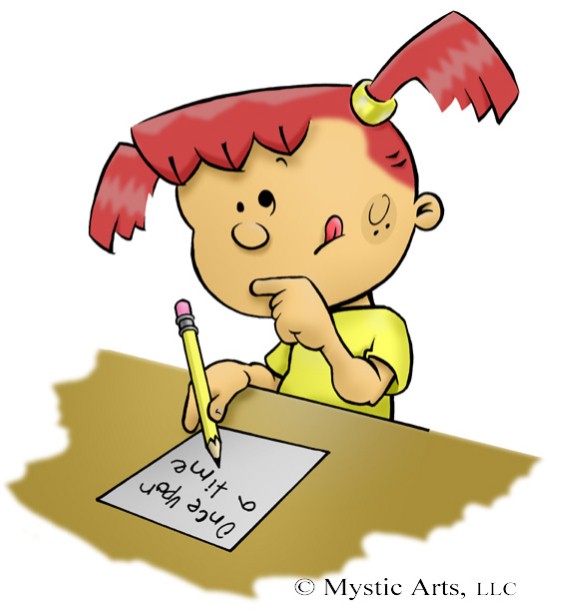 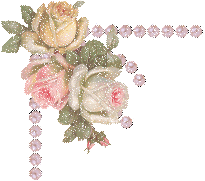 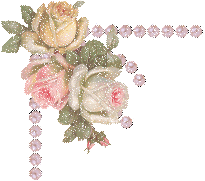 Home work
Email:dhalder785@gmail.com
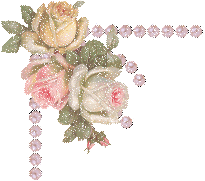 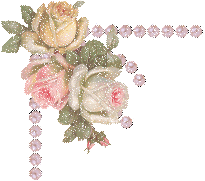 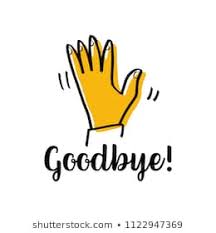 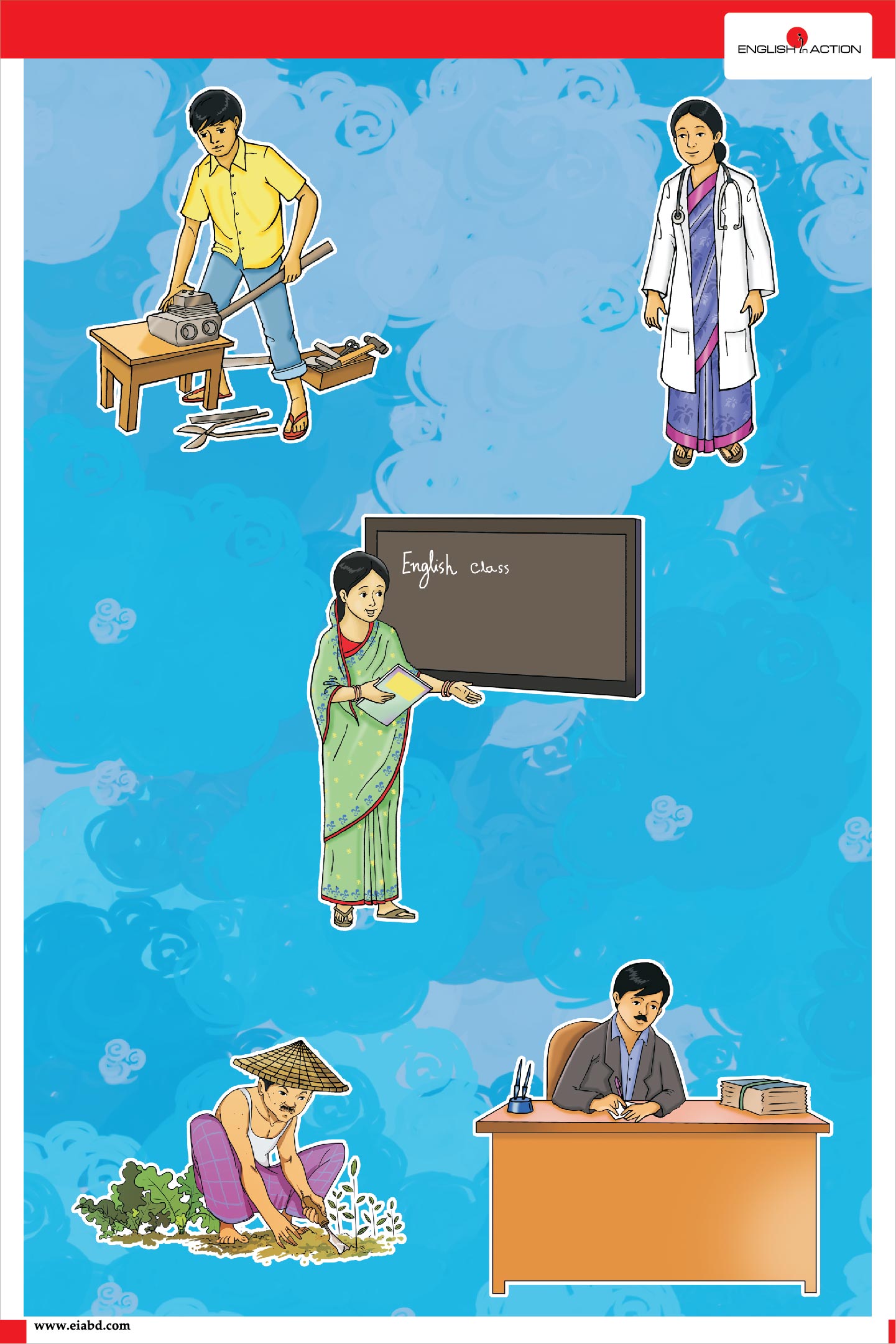 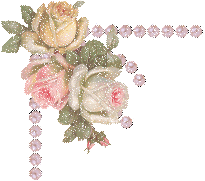 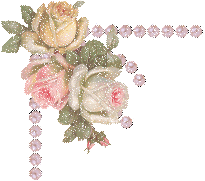 Email:dhalder785@gmail.com